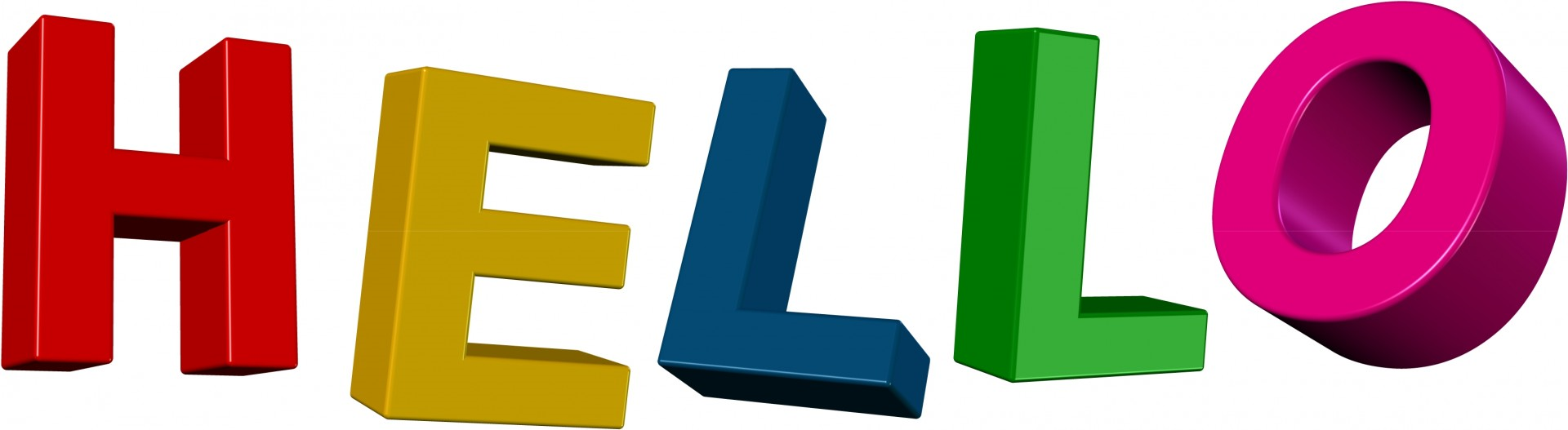 ПУТЕШЕСТВИЕ ПО ЦИФРОЛАНДИИ
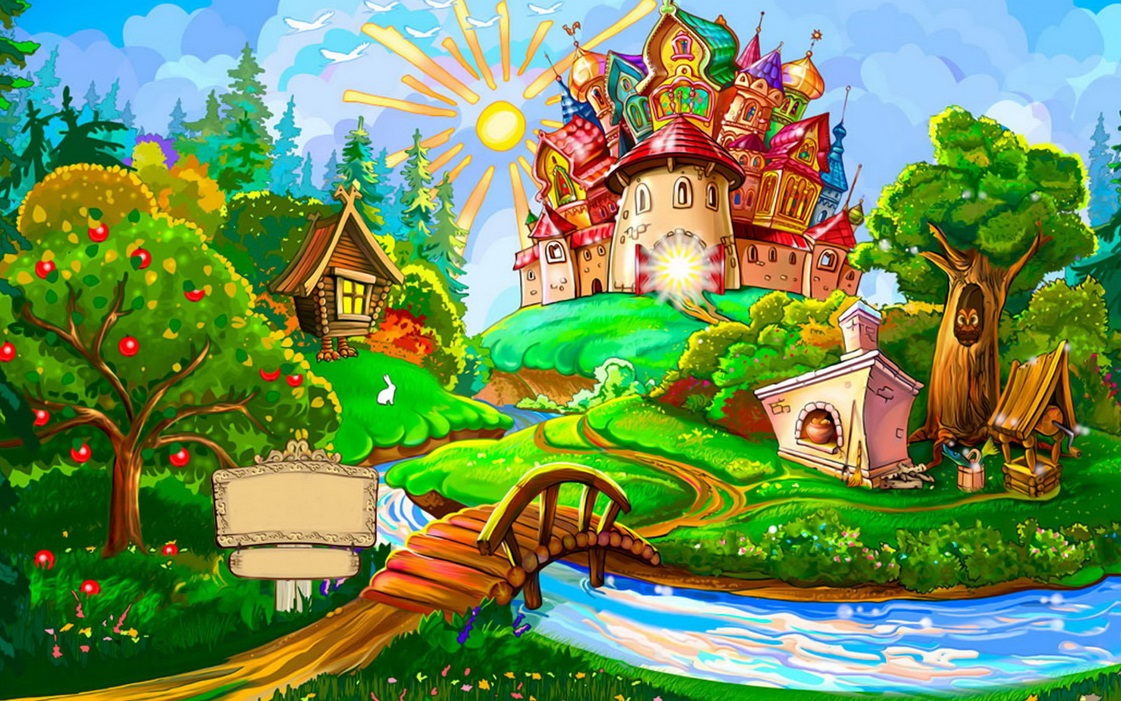 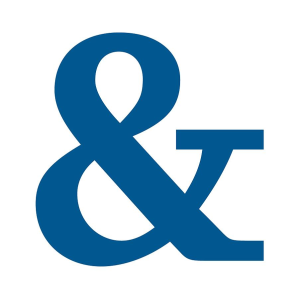 Татьяна Богданович            Иван Песенко
GO знакомиться 
Собираем
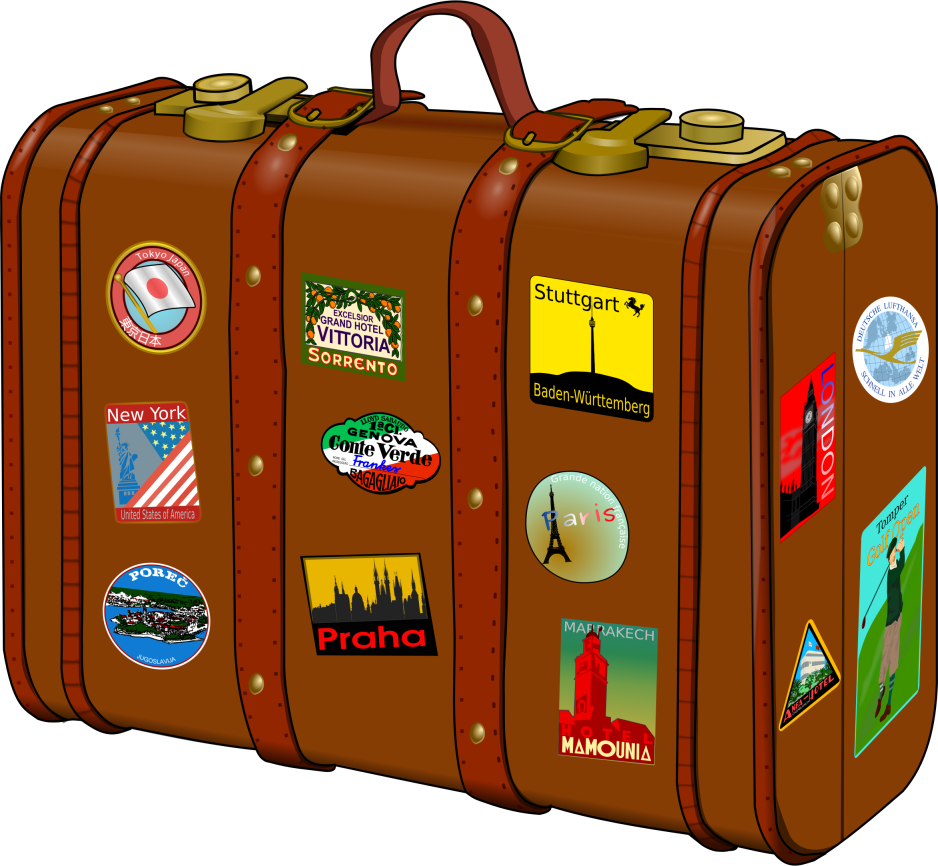 1 вещь
Отправная точка ВЕСНА-2020
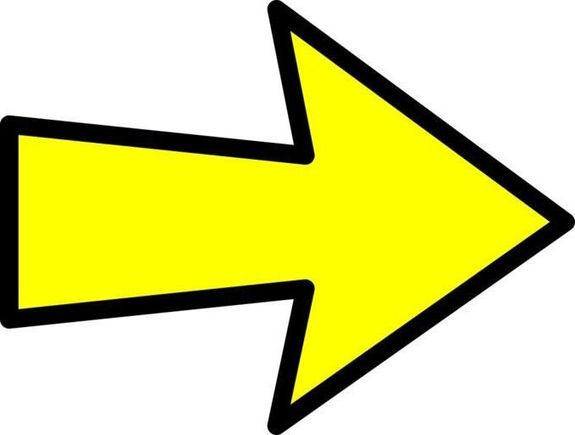 ВЫЗОВ
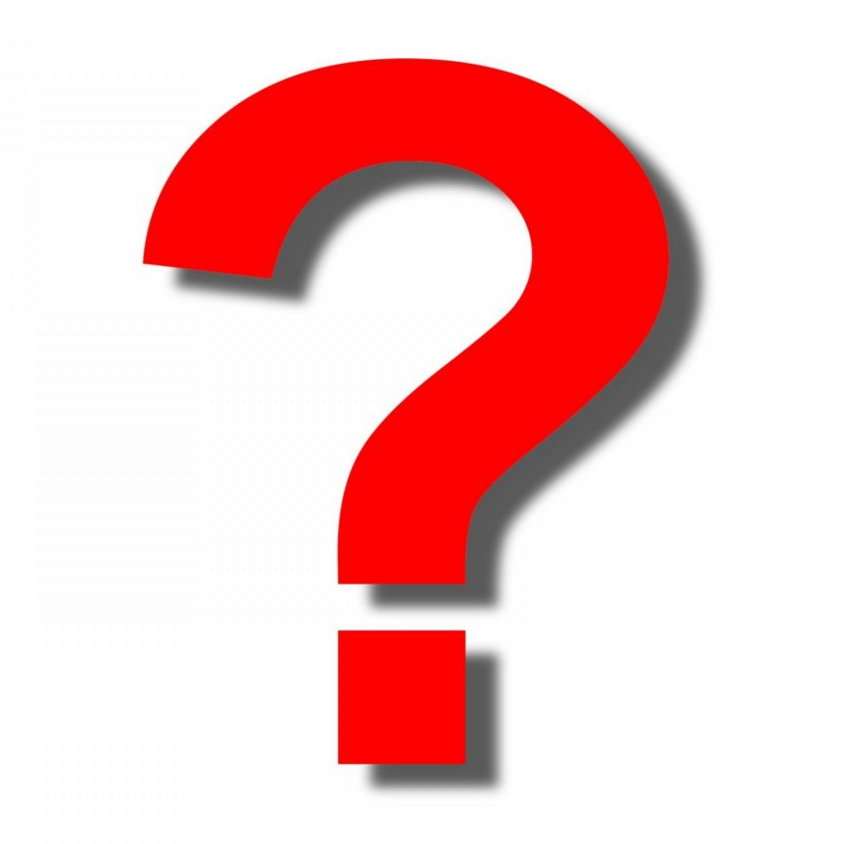 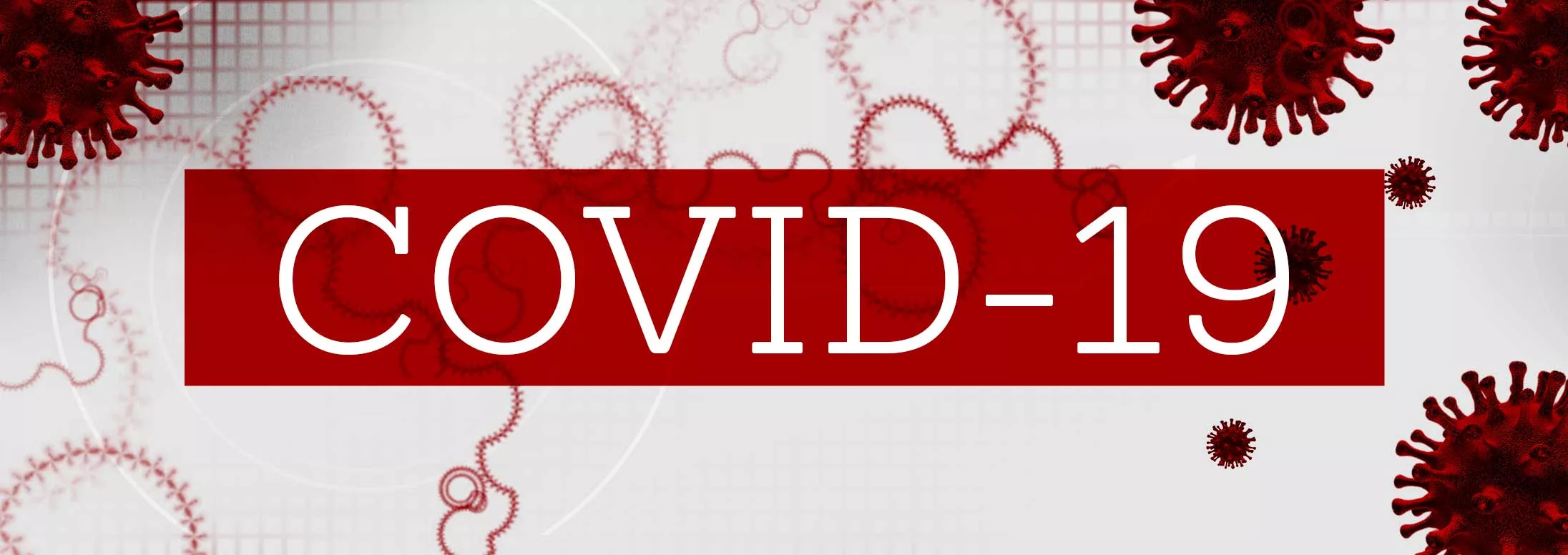 ОБУЧЕНИЕ ЧЕРЕЗ ЭЛЕКТРОННЫЙ ЖУРНАЛ/ДНЕВНИК
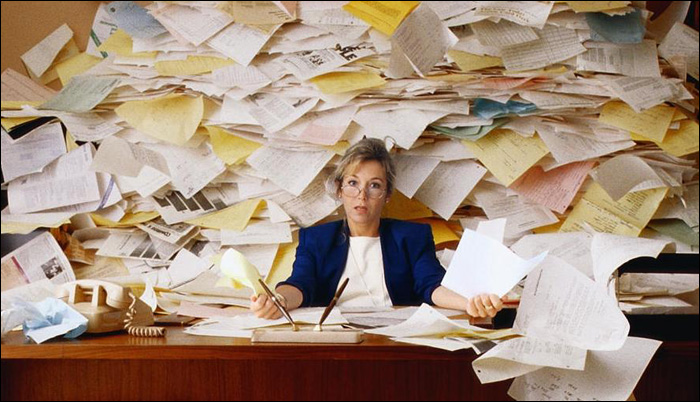 А как у вас ???
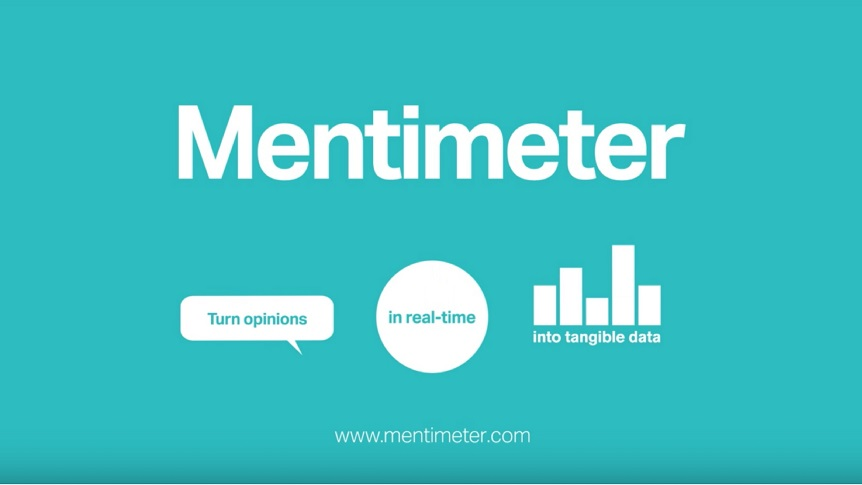 https://www.menti.com/nbvxdyut6n
Facebook + курс “Готовы к ДО” +  опыт в перевернутом обучении
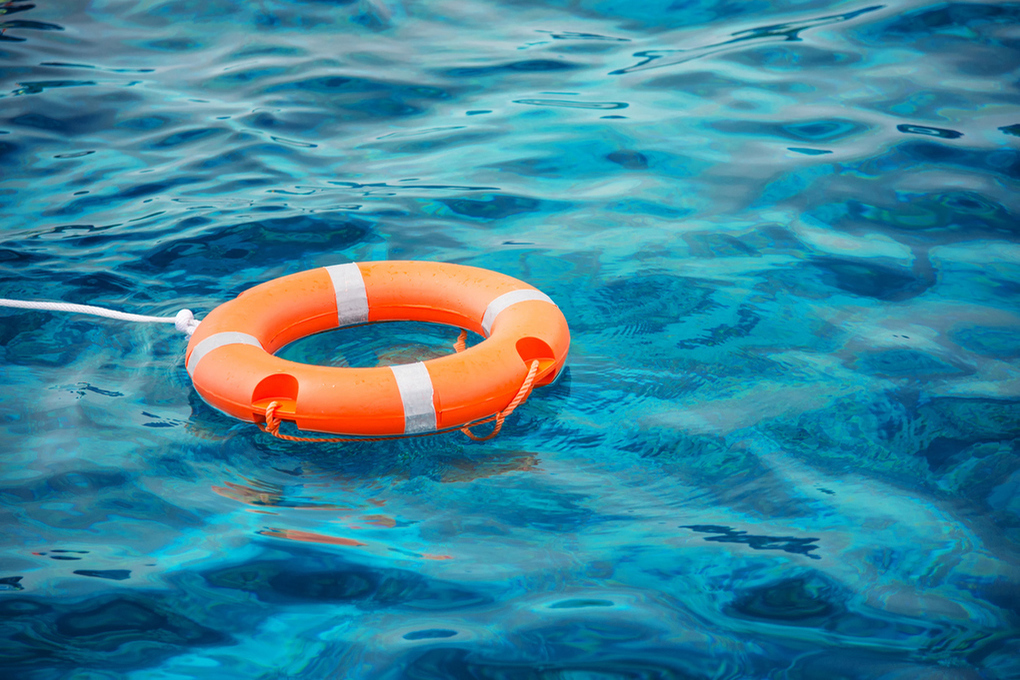 А ваш спасательный круг 
???
https://www.menti.com/nbvxdyut6n
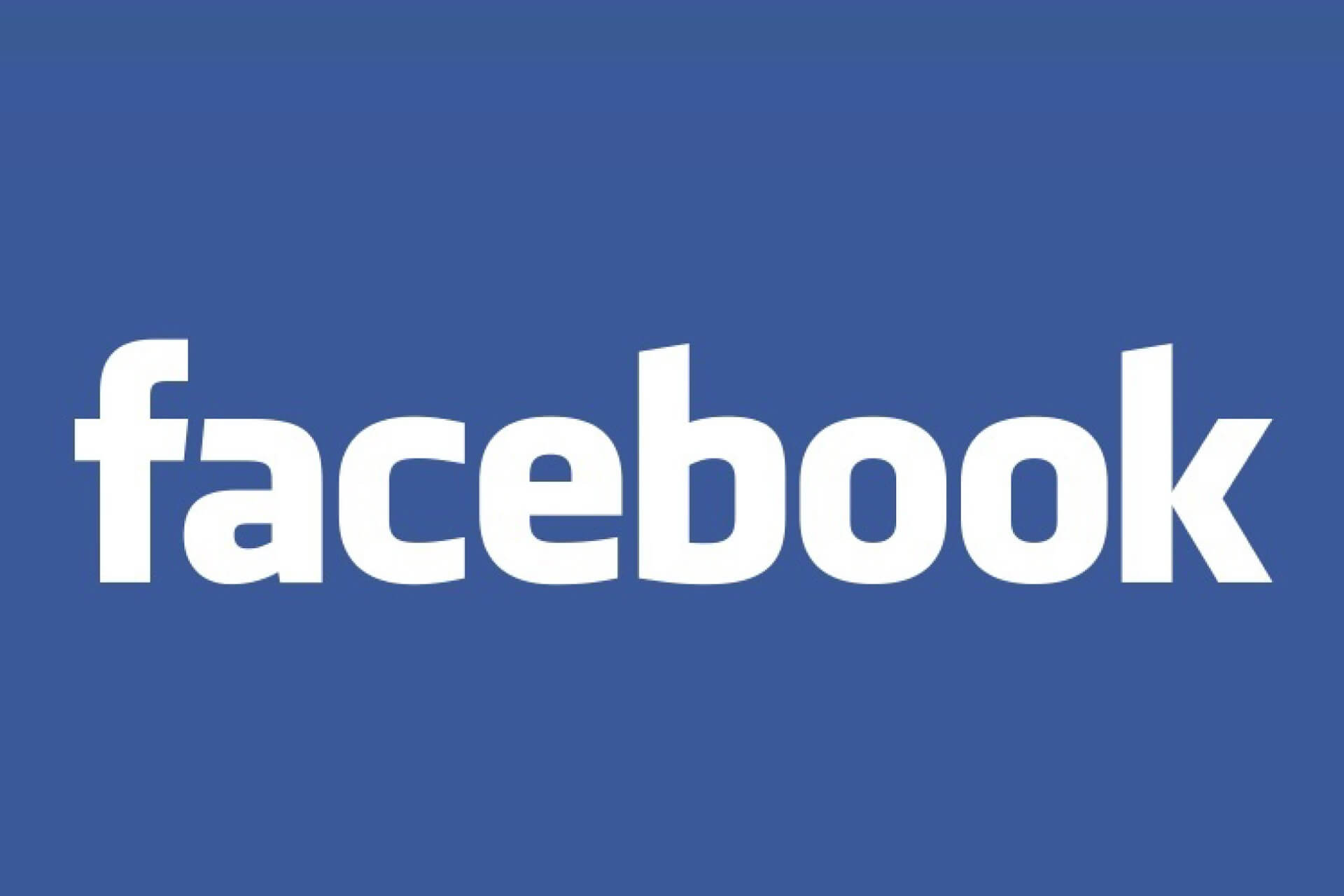 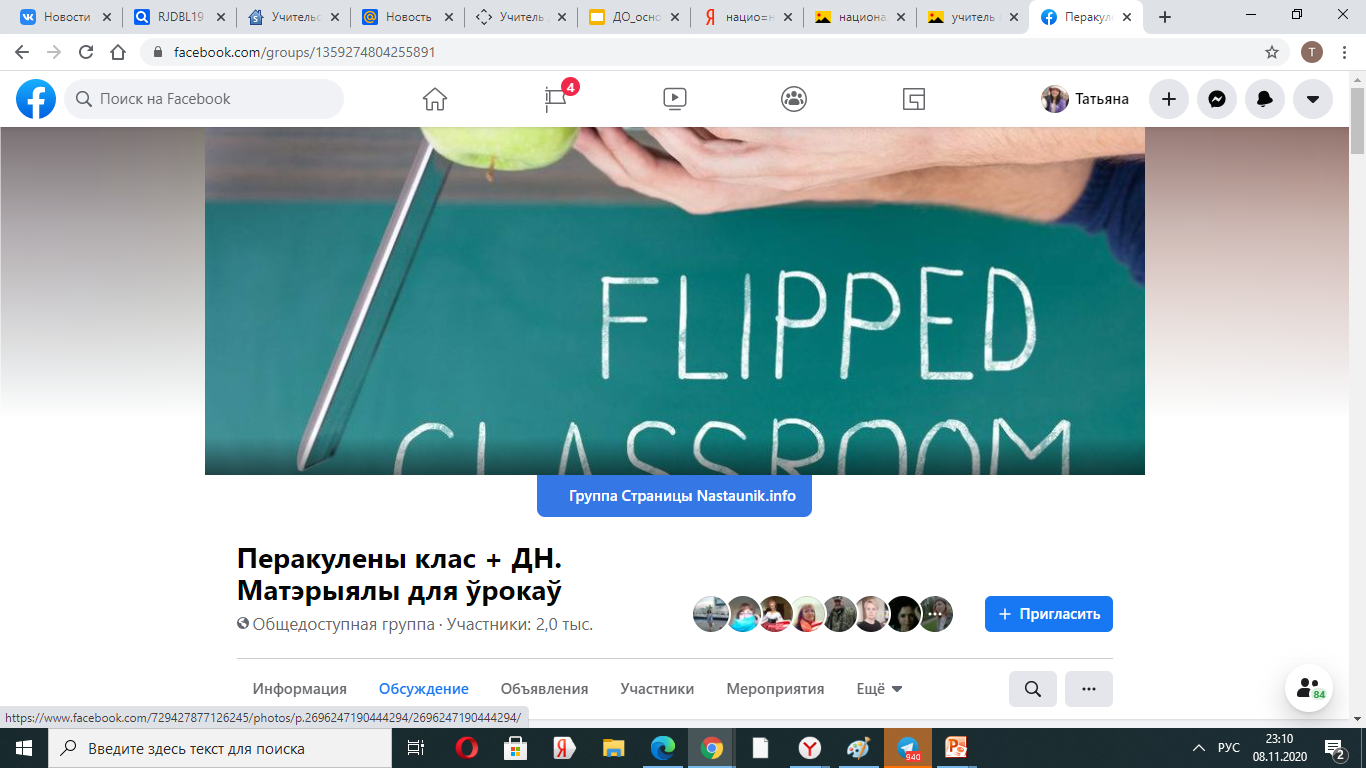 https://www.facebook.com/groups/1359274804255891
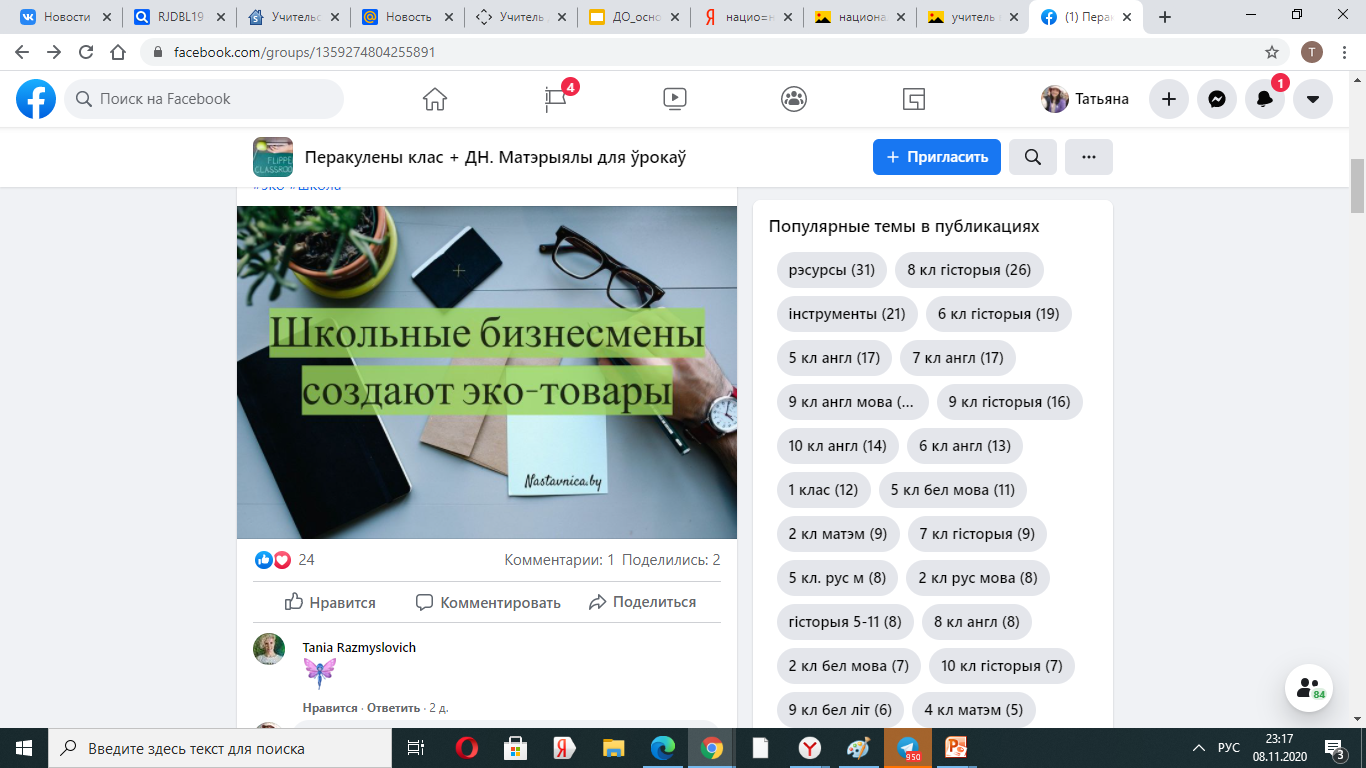 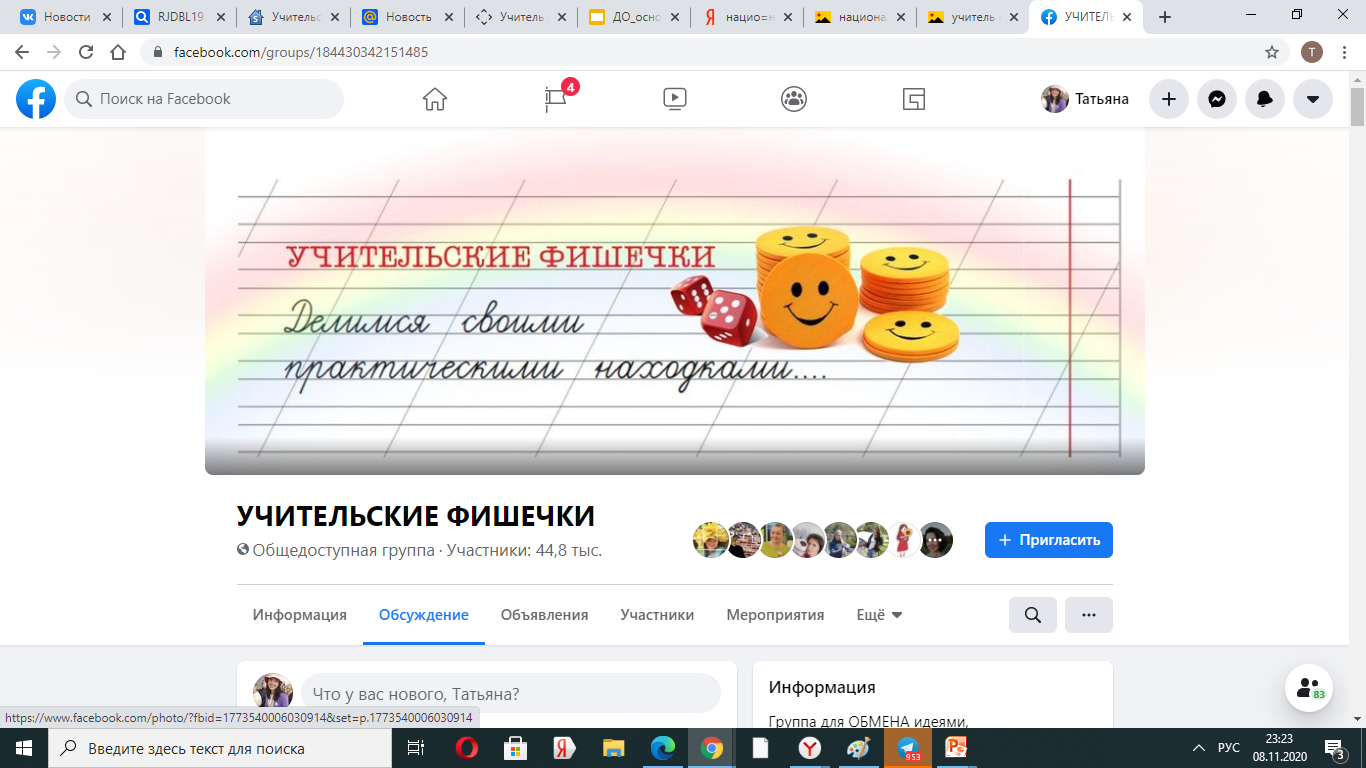 https://www.facebook.com/groups/184430342151485
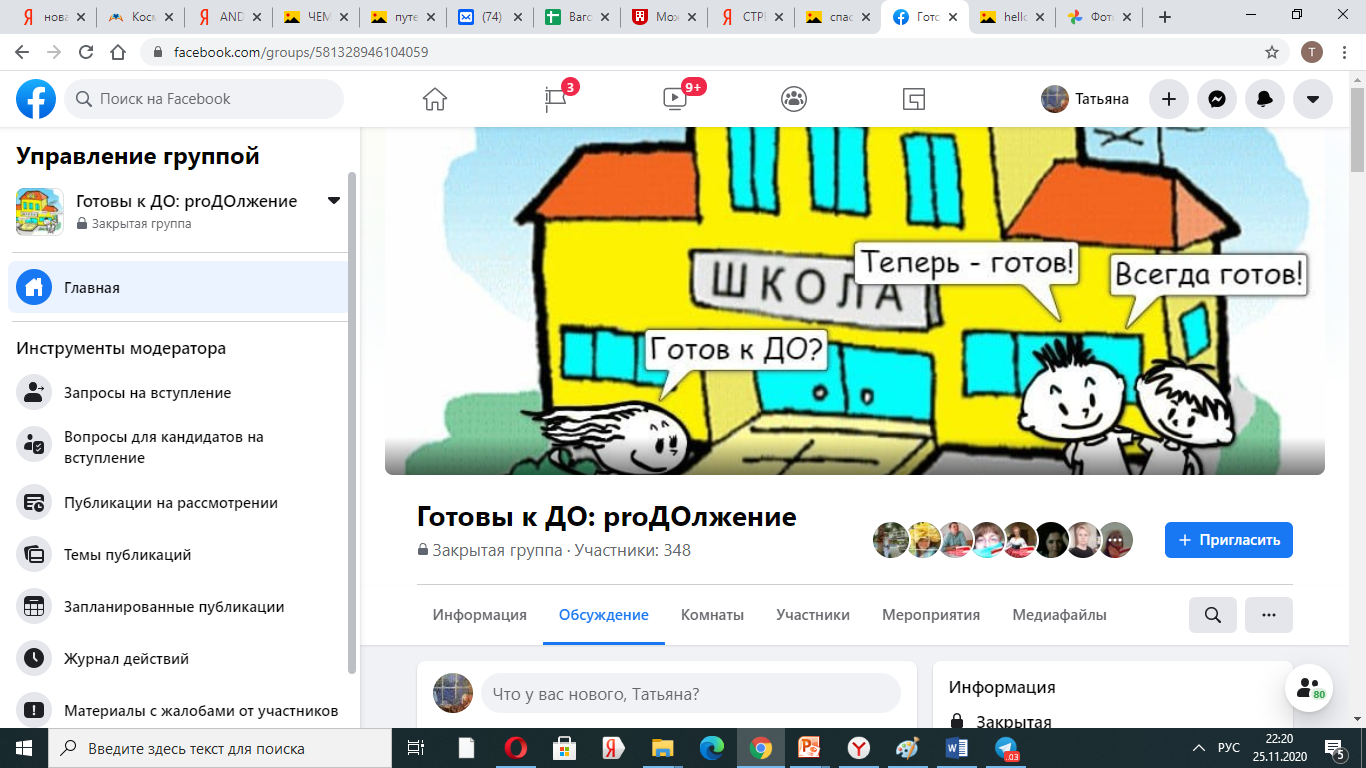 УНИКАЛЬНОСТЬ ЭТОЙ ГРУППЫ В ТОМ, ЧТО … 
КУРС «ГОТОВЫ К ДО»
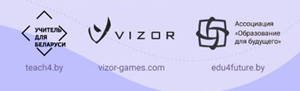 4 набора + «Готовы к ДО: proДОлжение»
около 1000 педагогов
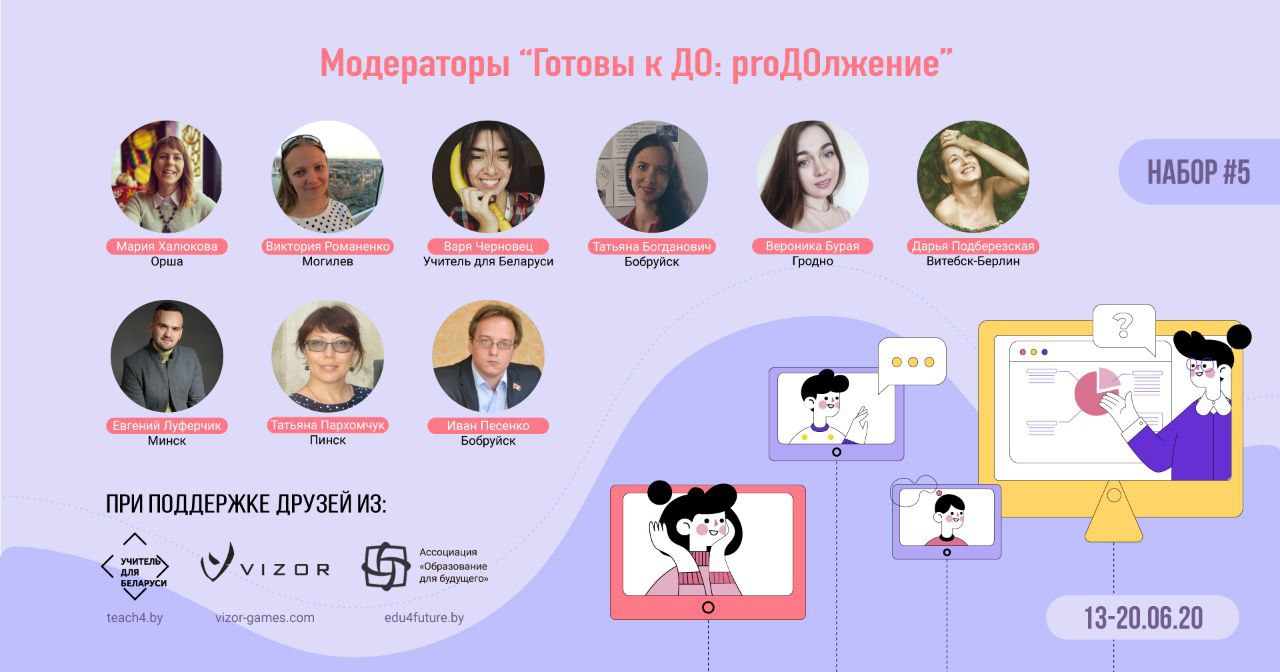 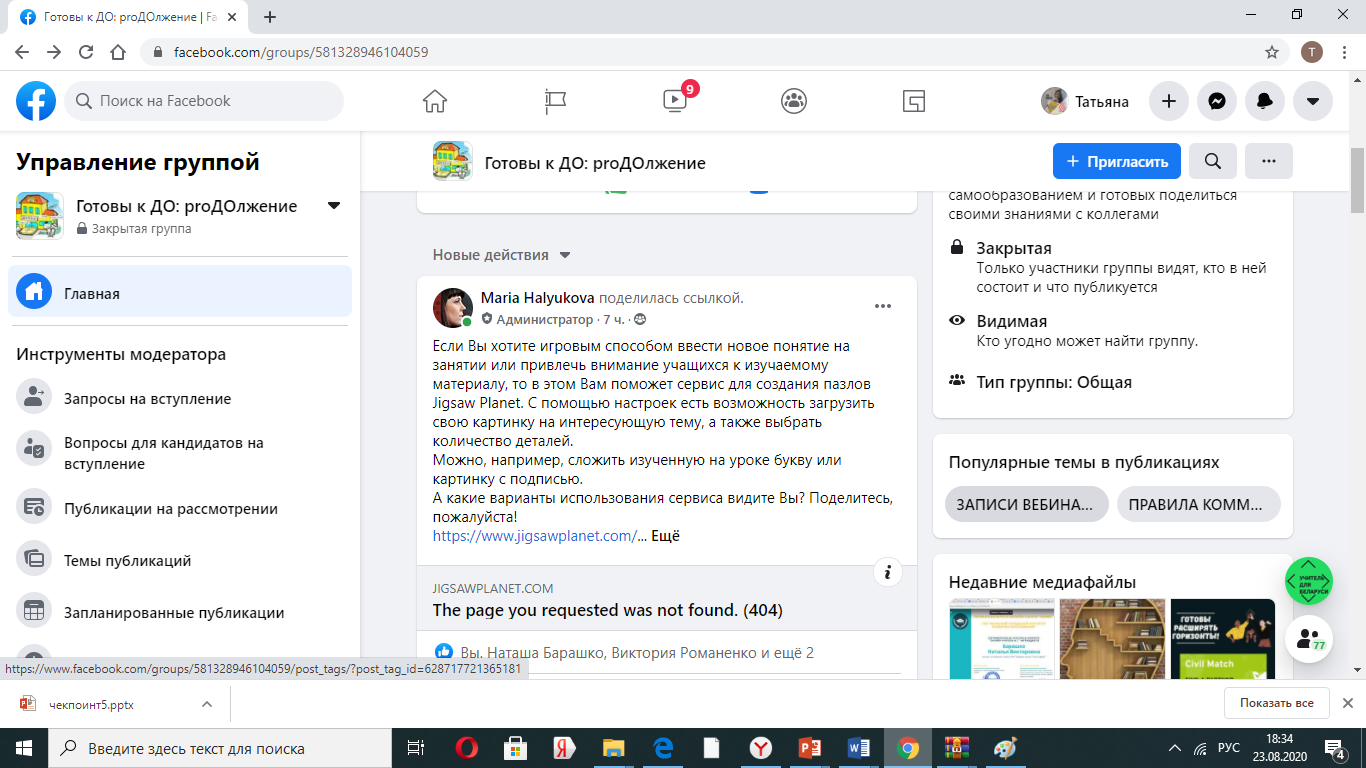 64 ВЕБИНАРА
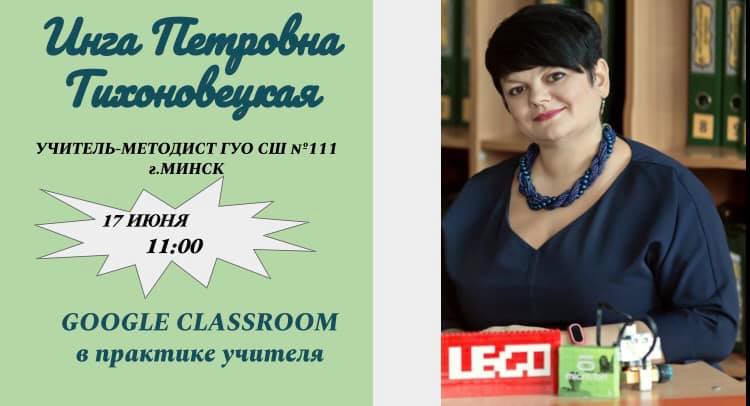 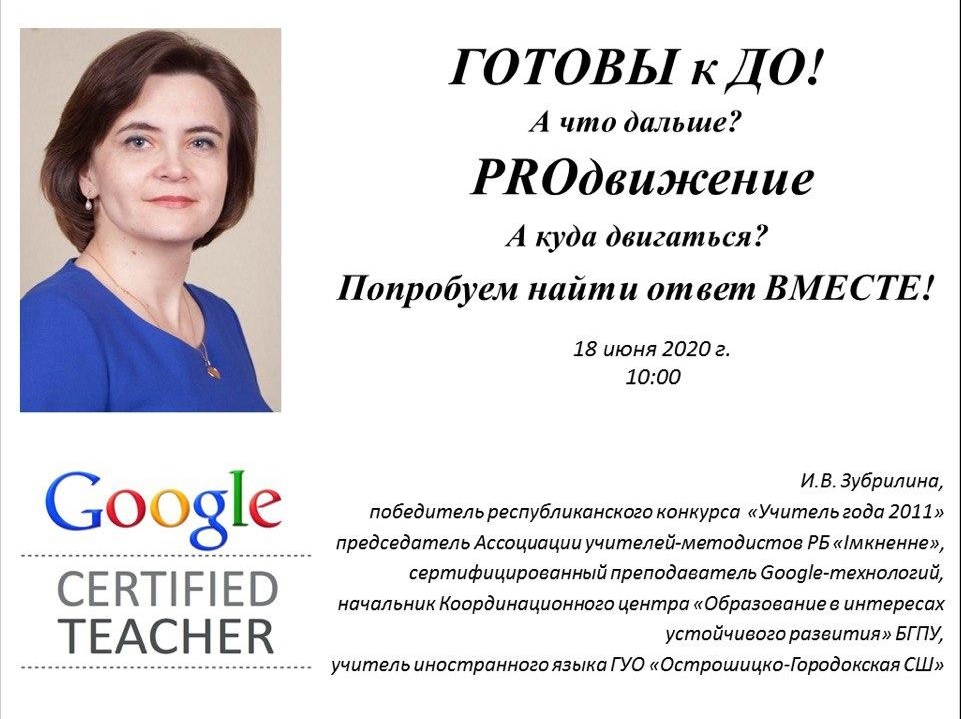 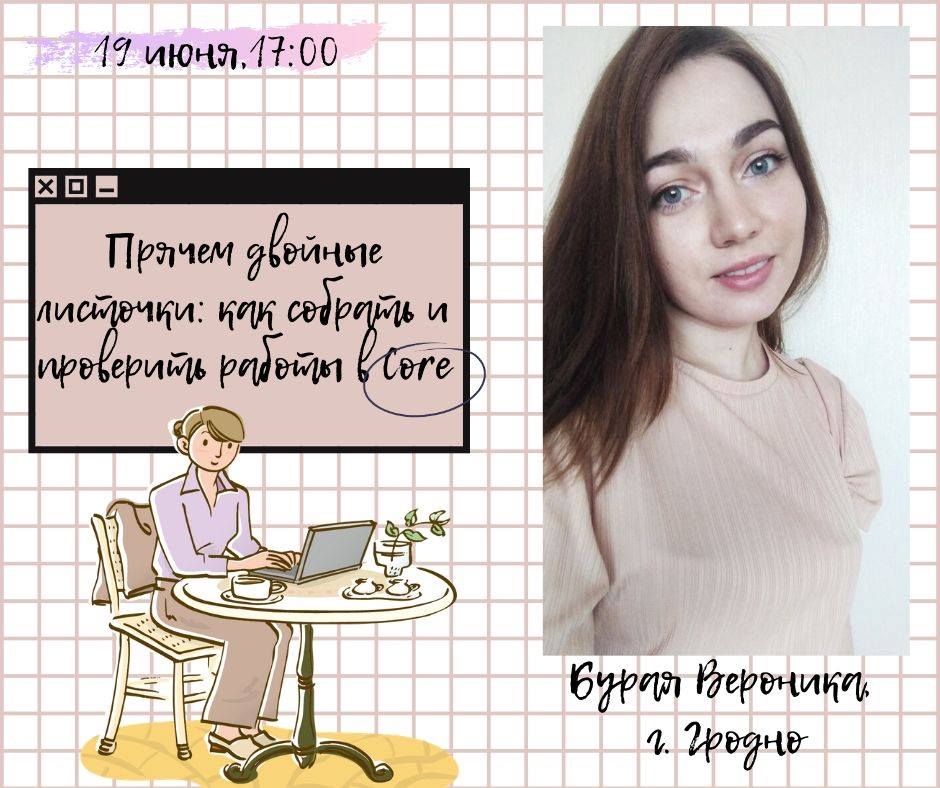 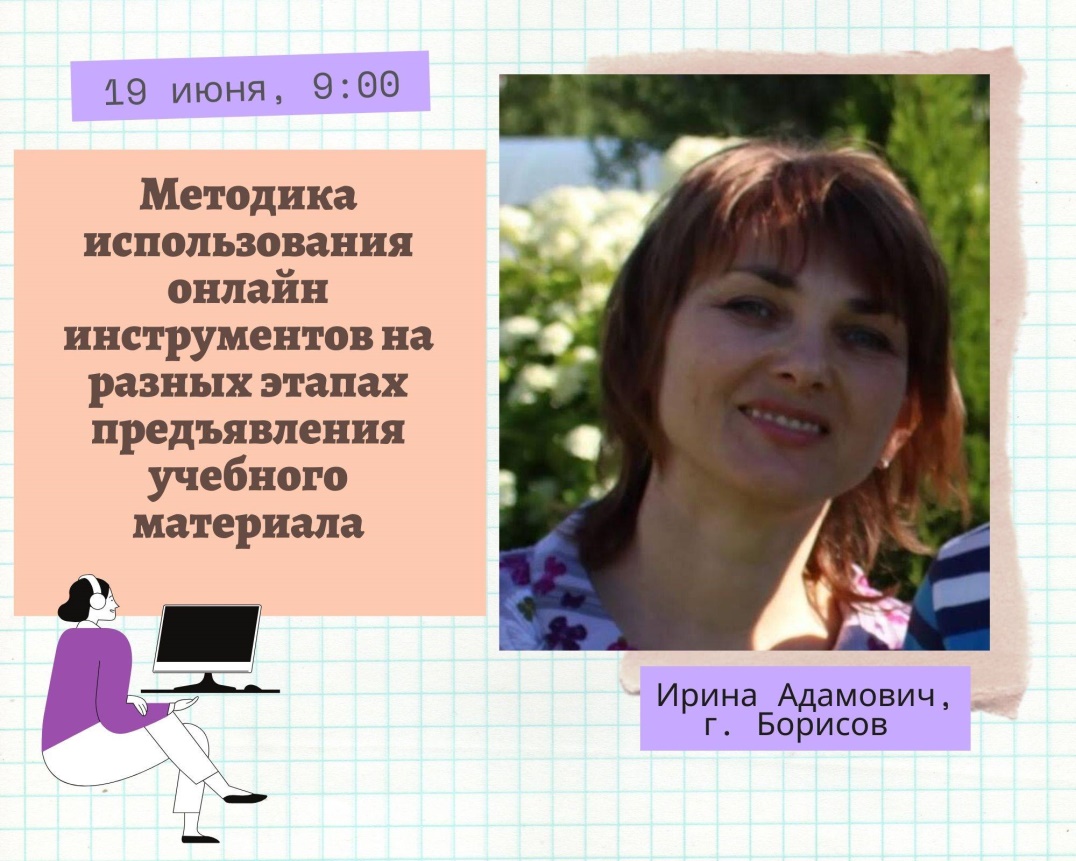 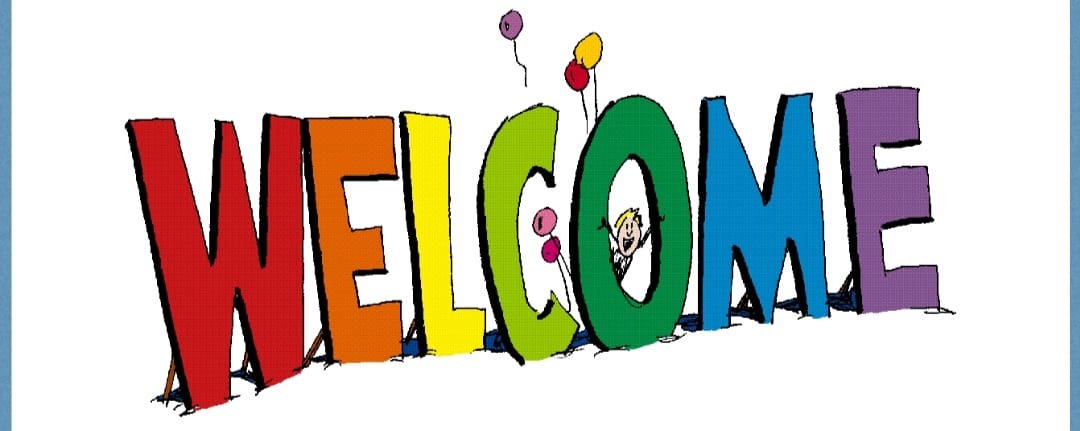 https://goo-gl.ru/GyNQX
КОФЕ СО ЗВЕЗДОЙ
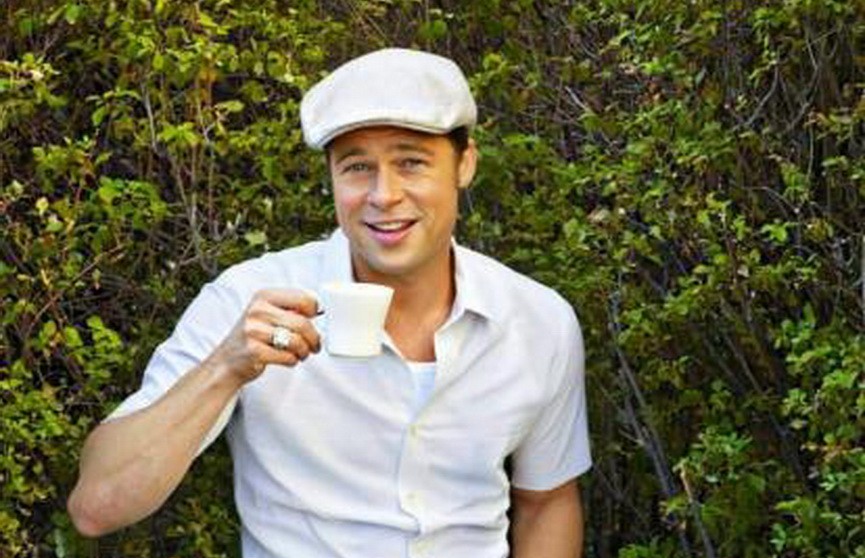 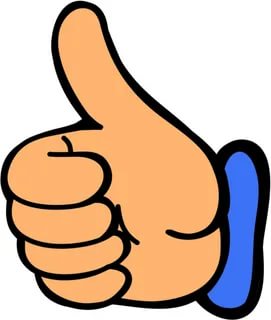 ПЕРЕВЁРНУТОЕ ОБУЧЕНИЕ
ЭСТОНСКИЙ ОПЫТ
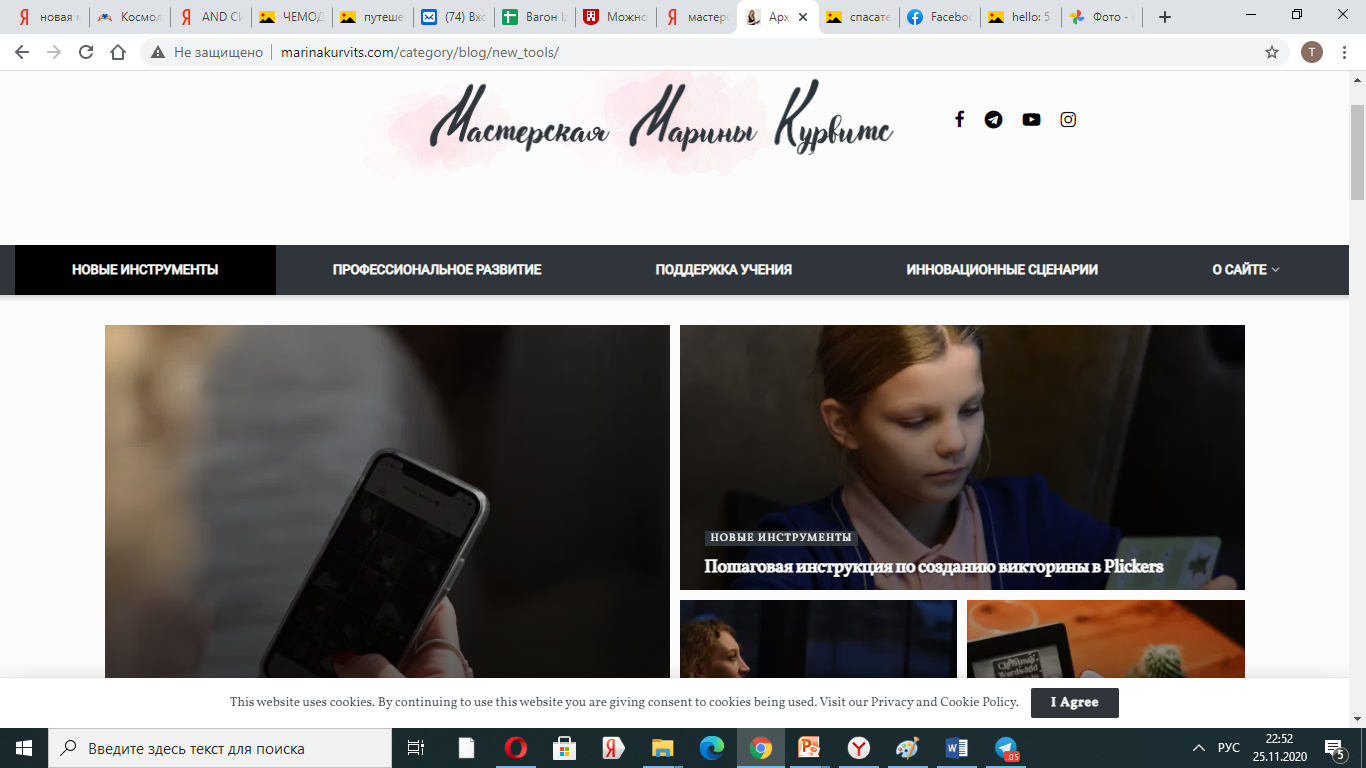 http://marinakurvits.com/category/blog/new_tools/
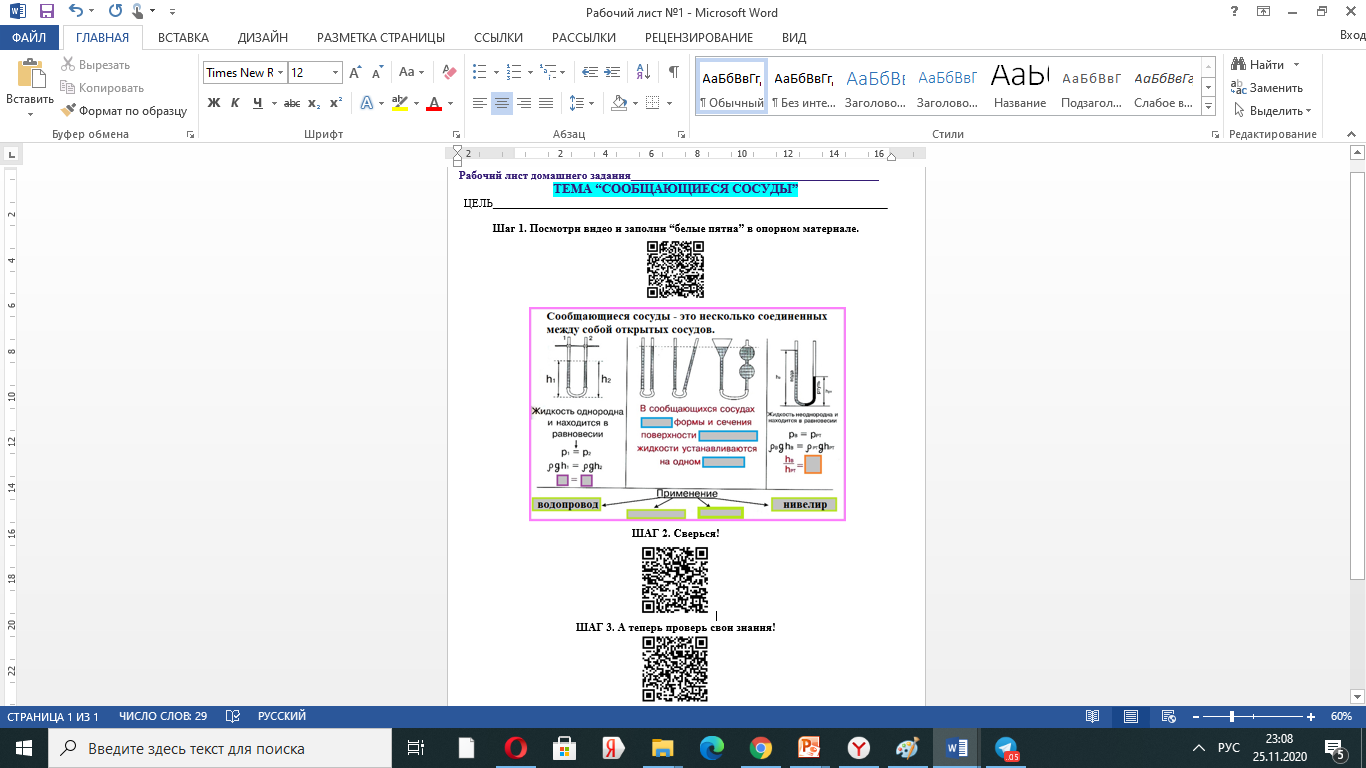 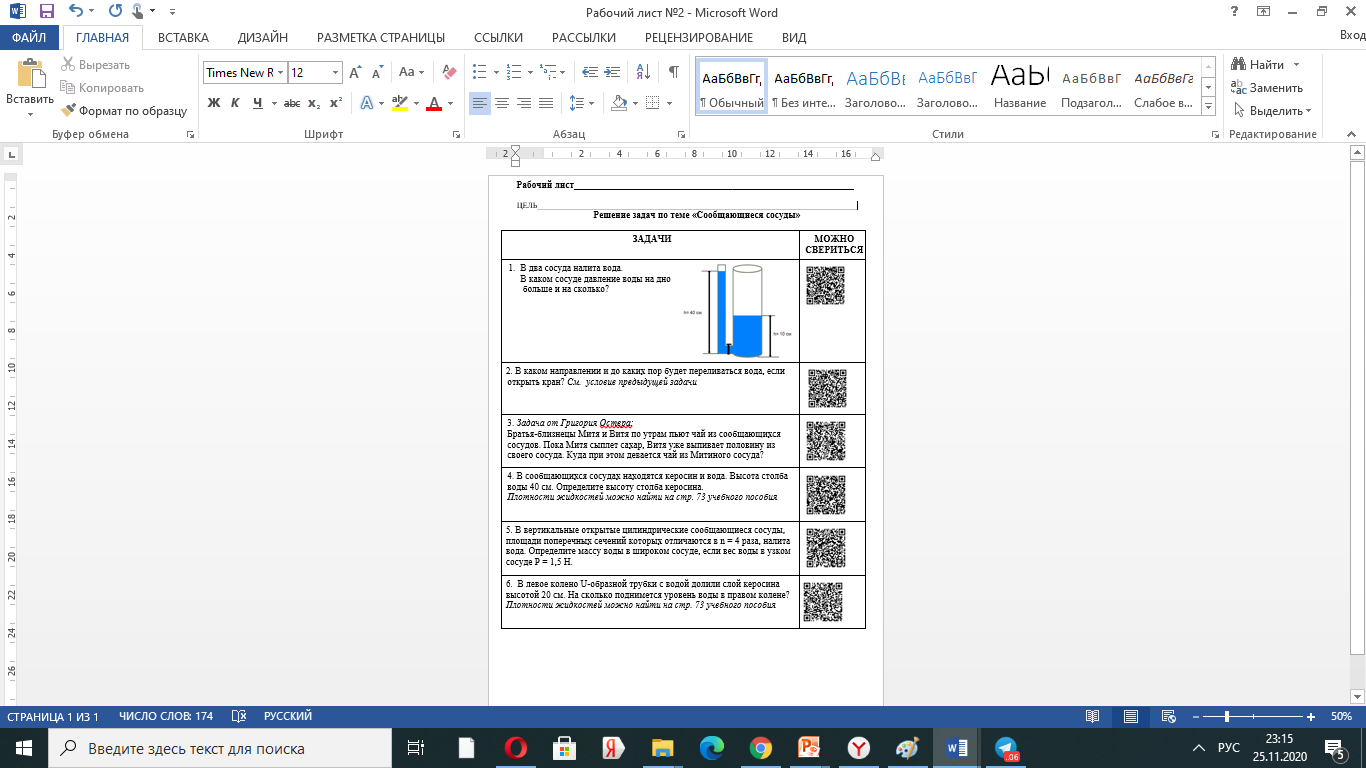 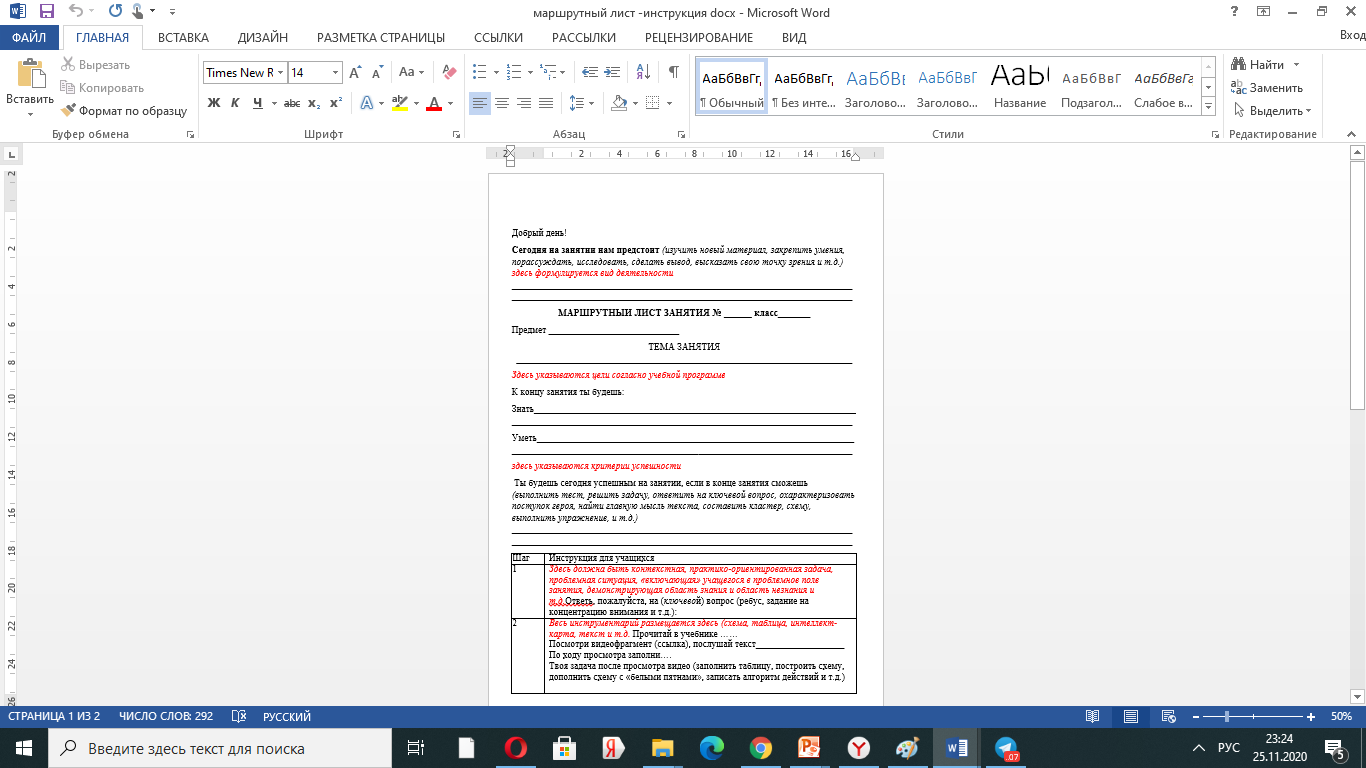 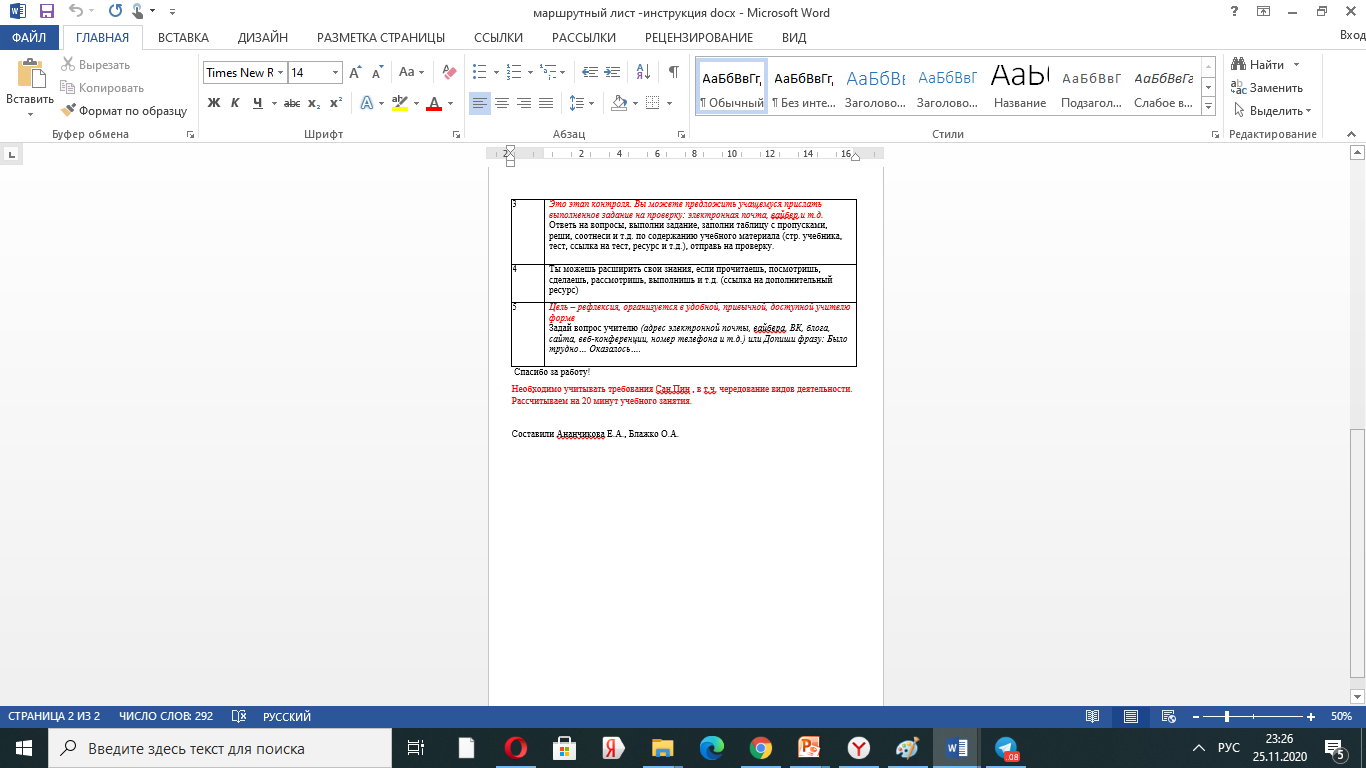 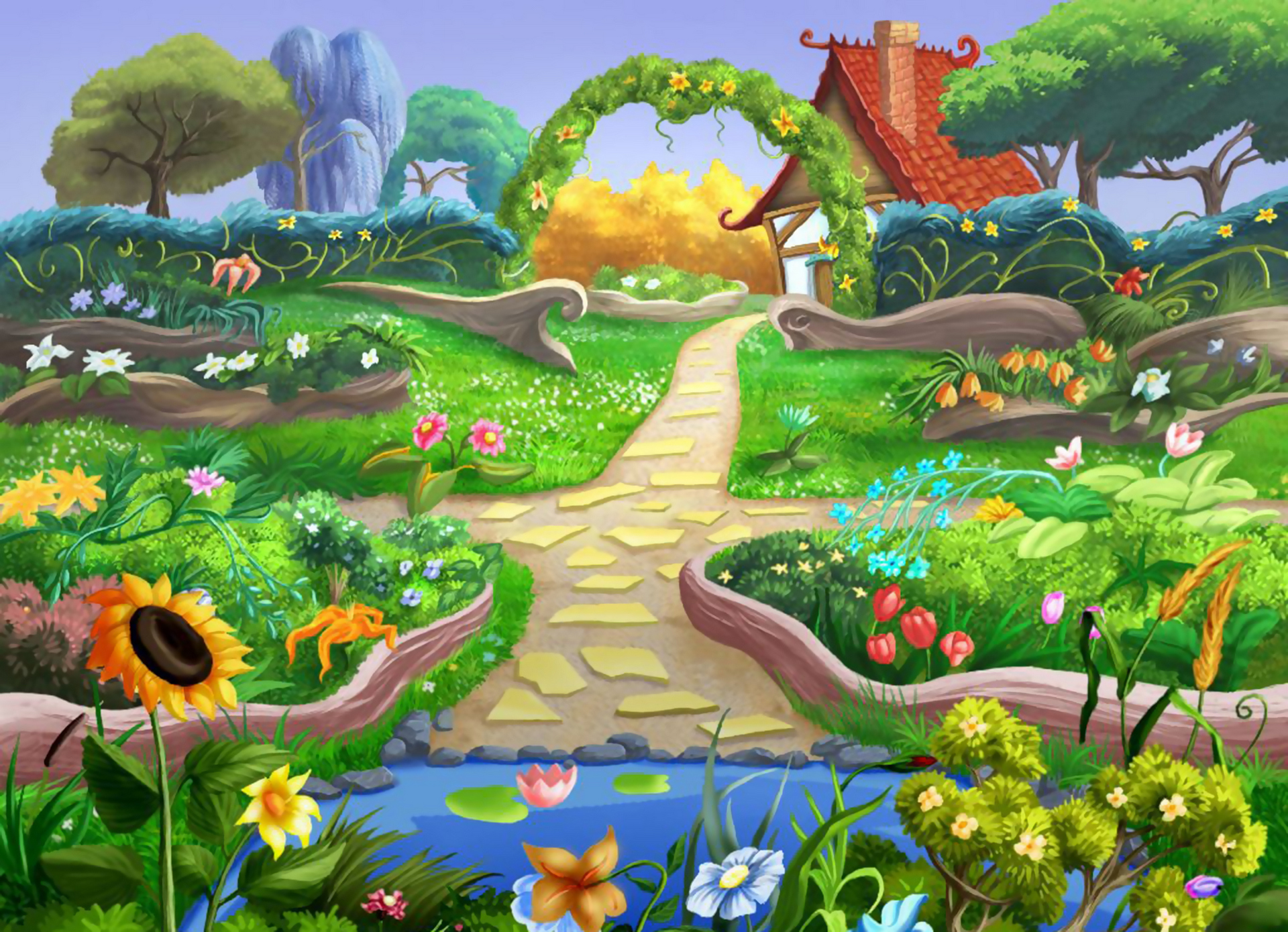 ЦИФРОЛАНДИЯ
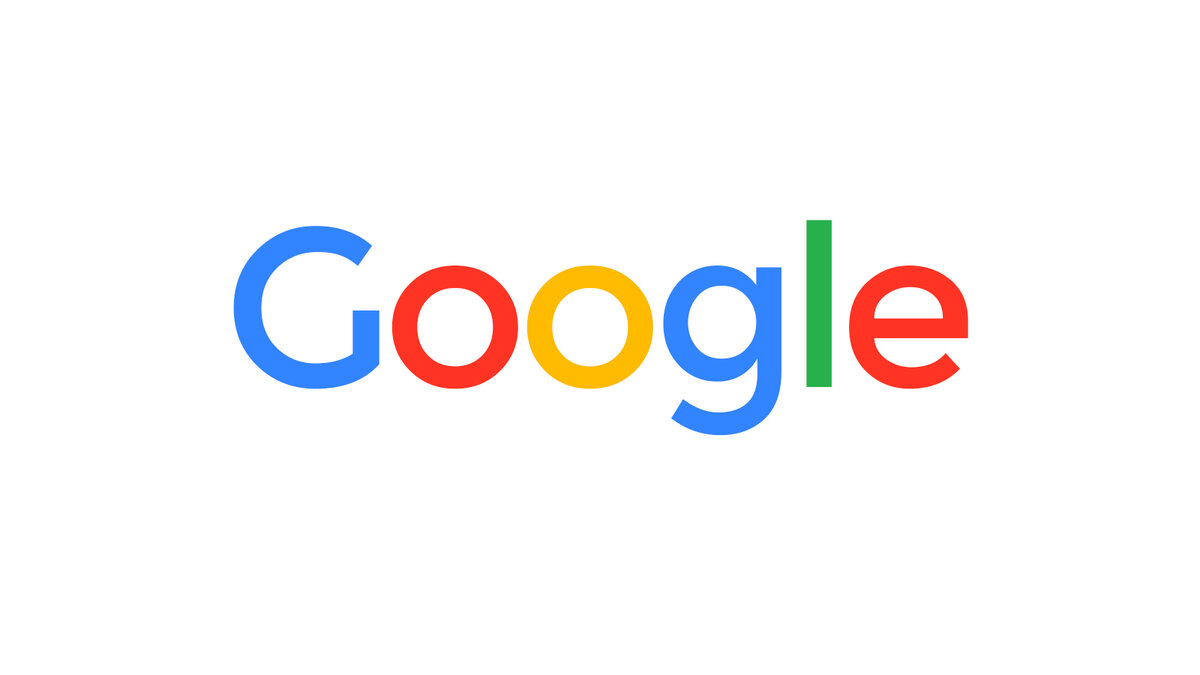 В ПОМОЩЬ
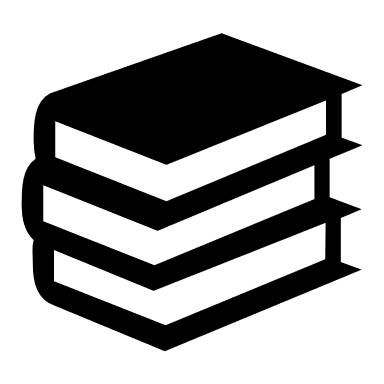 ВИДЕОКОНФЕРЕНЦИИ
СЕРВИСЫ ДЛЯ СОЗДАНИЯ ТЕСТОВ
ОНЛАЙН-ДОСКИ
ЦИФРОВЫЕ ПОМОЩНИКИ
СИСТЕМЫ УПРАВЛЕНИЯ КЛАССОМ
ИНТЕРАКТИВНЫЕ РАБОЧИЕ ЛИСТЫ
ЦИФРОВЫЕ ЛАБОРАТОРИИ
ИНТЕРАКТИВНЫЕ УПРАЖНЕНИЯ
ВИДЕОКОНФЕРЕНЦИИ
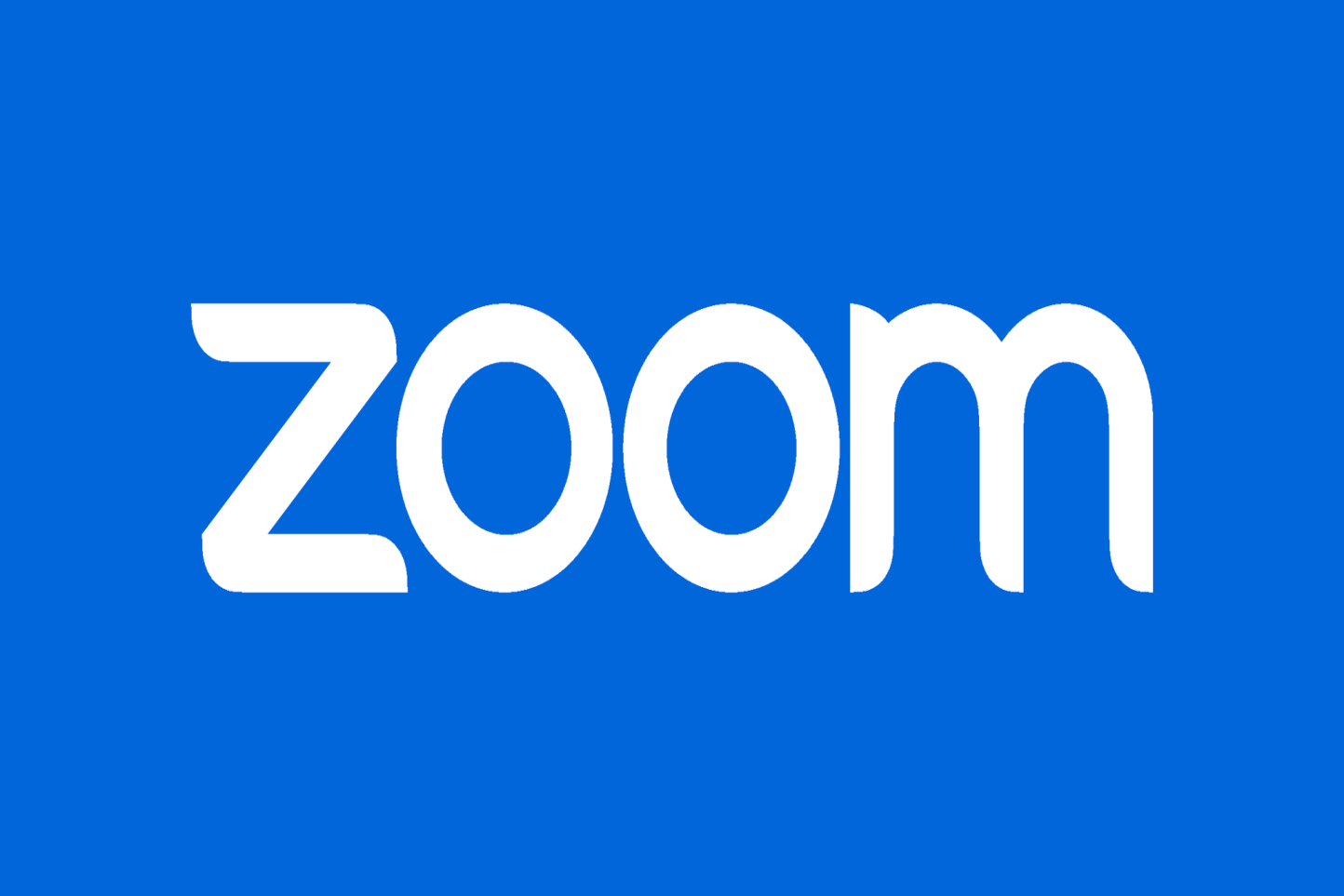 А ЕЩЁ
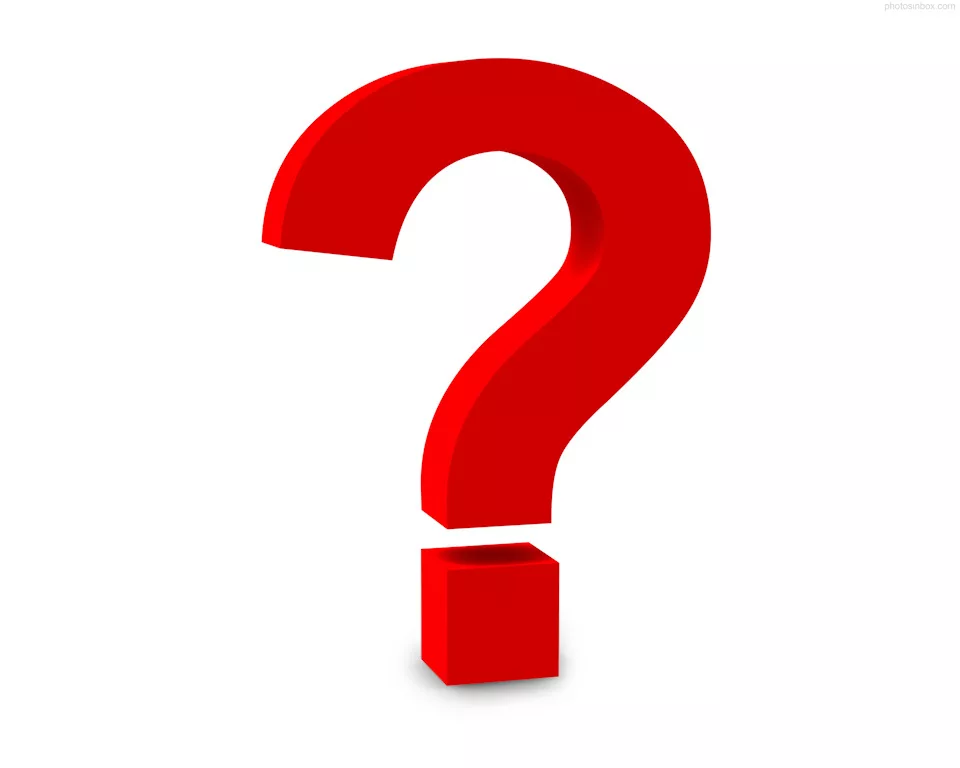 ОНЛАЙН-ДОСКИ
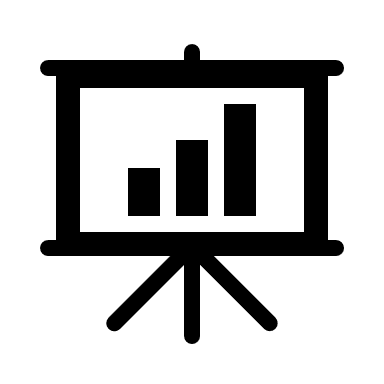 ОНЛАЙН-ДОСКИ
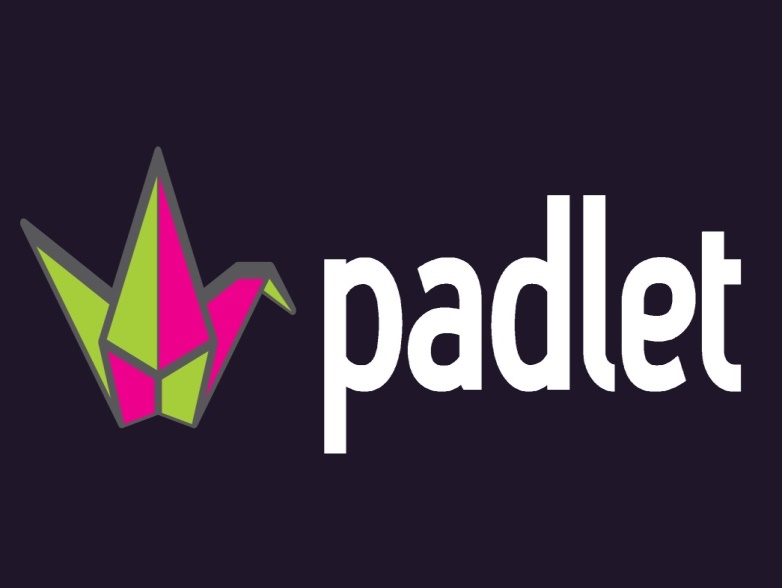 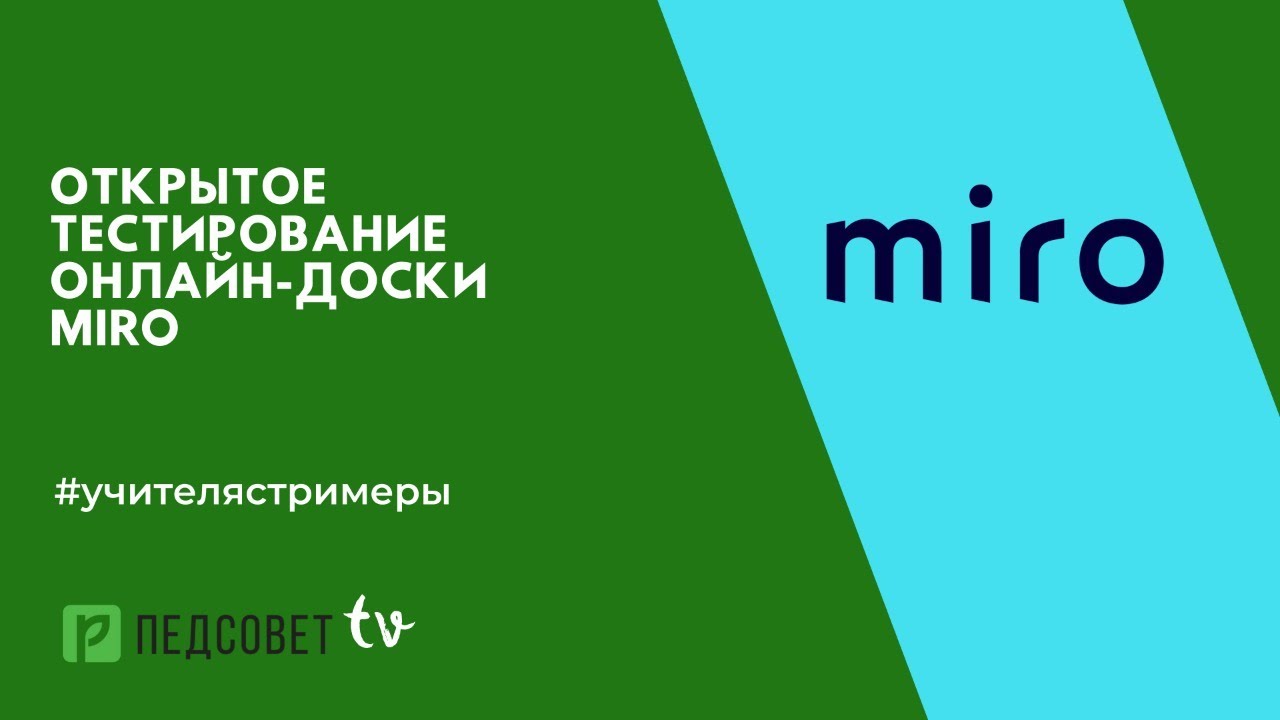 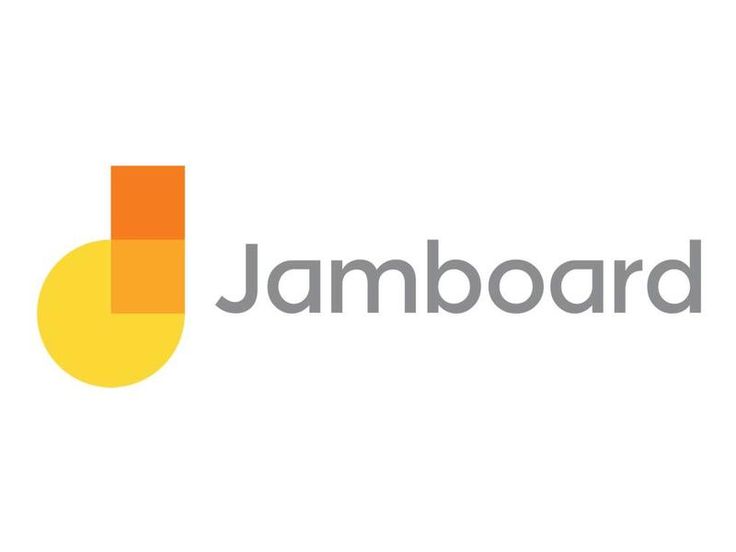 ZOOM-ДОСКА
СИСТЕМЫ УПРАВЛЕНИЯ КЛАССОМ
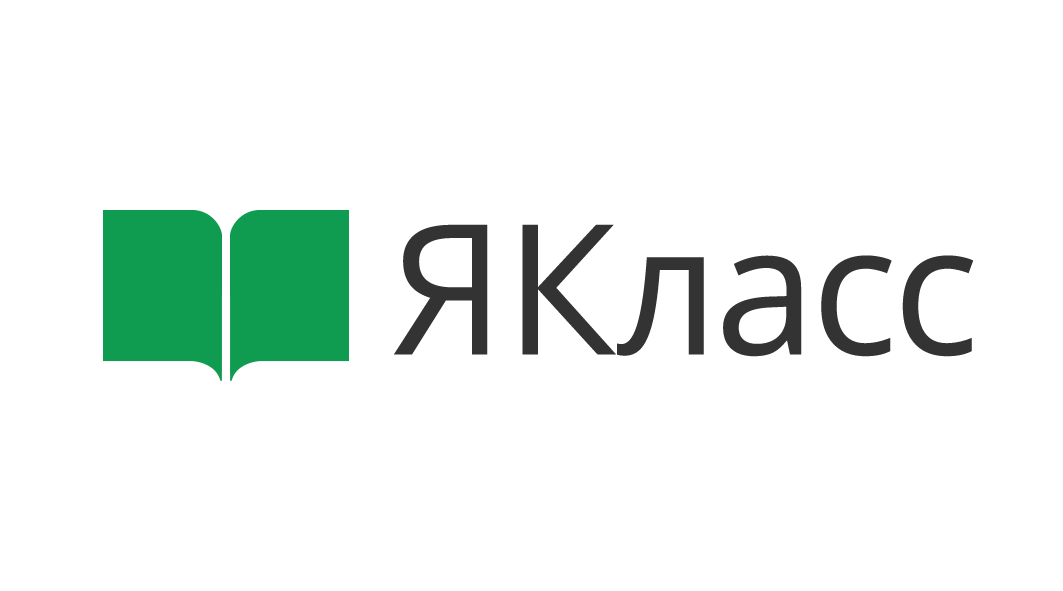 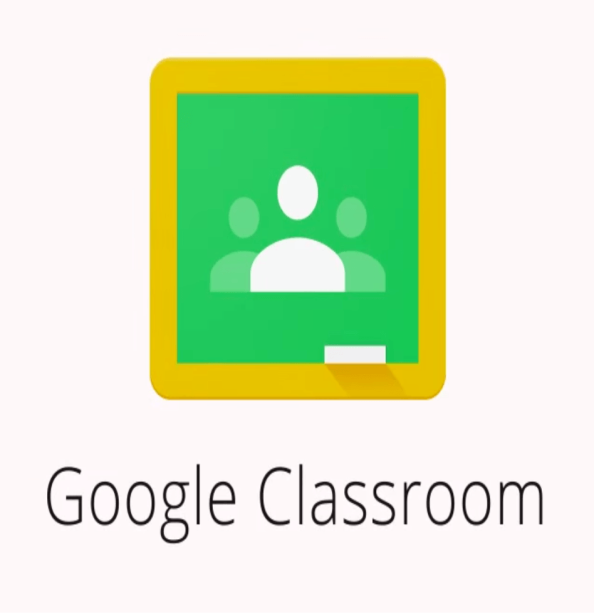 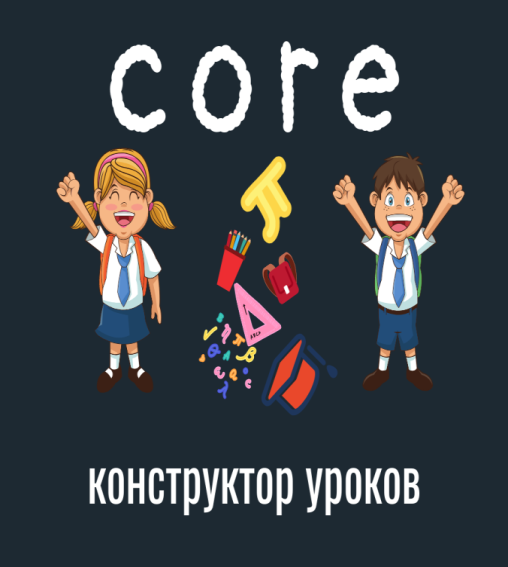 ИНТЕРАКТИВНЫЕ УПРАЖНЕНИЯ
ИНТЕРАКТИВНЫЕ УПРАЖНЕНИЯ
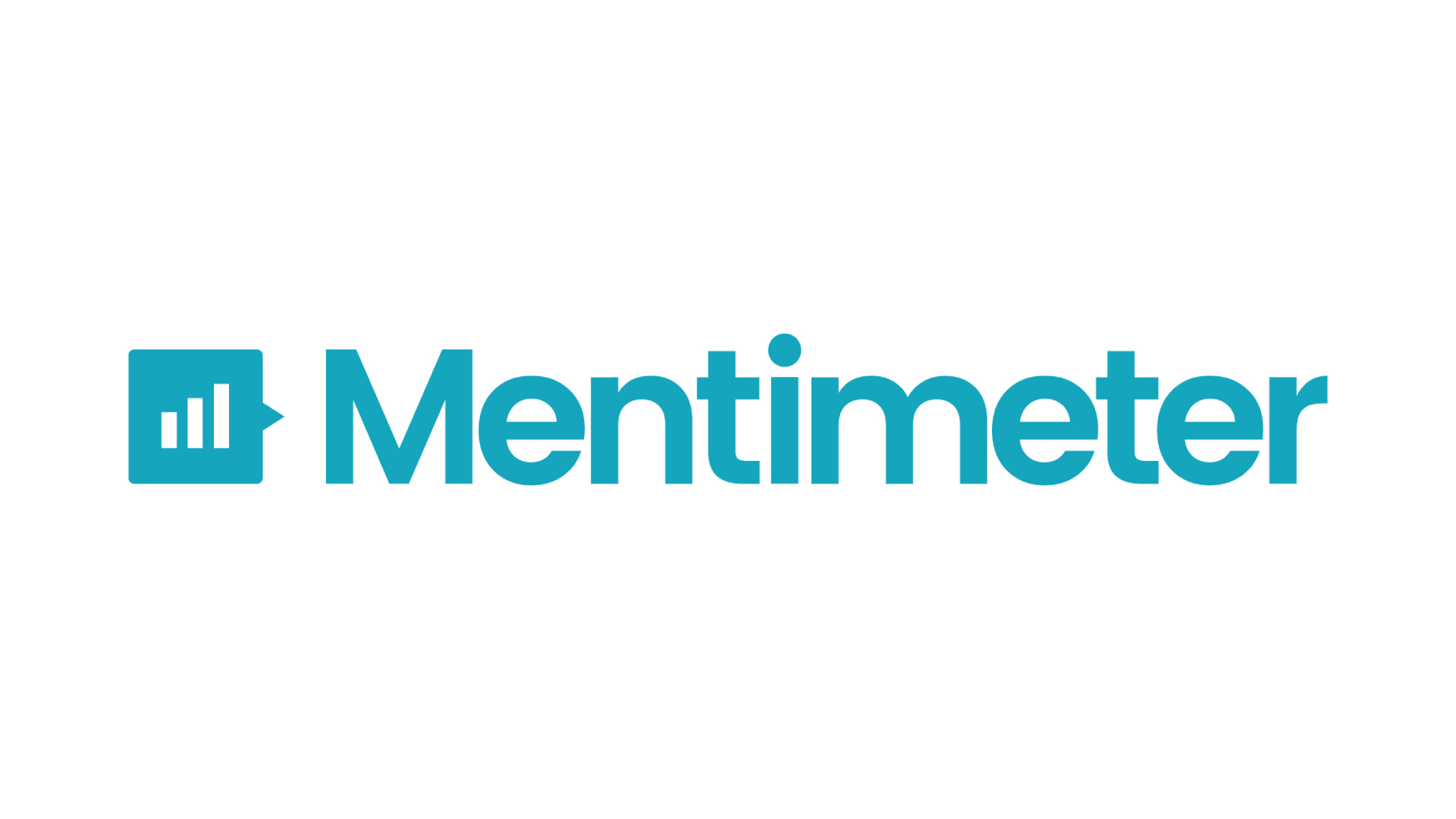 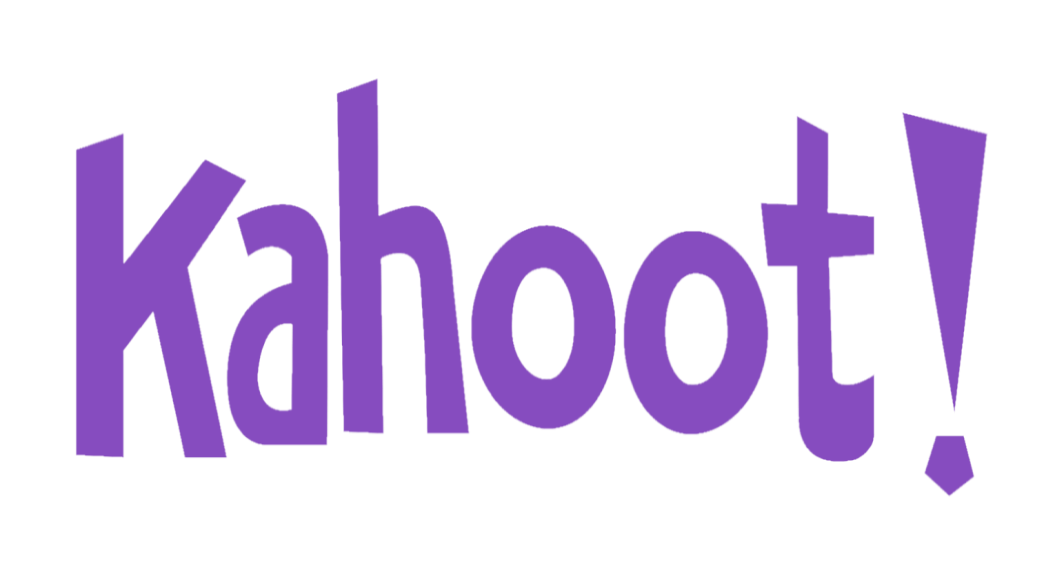 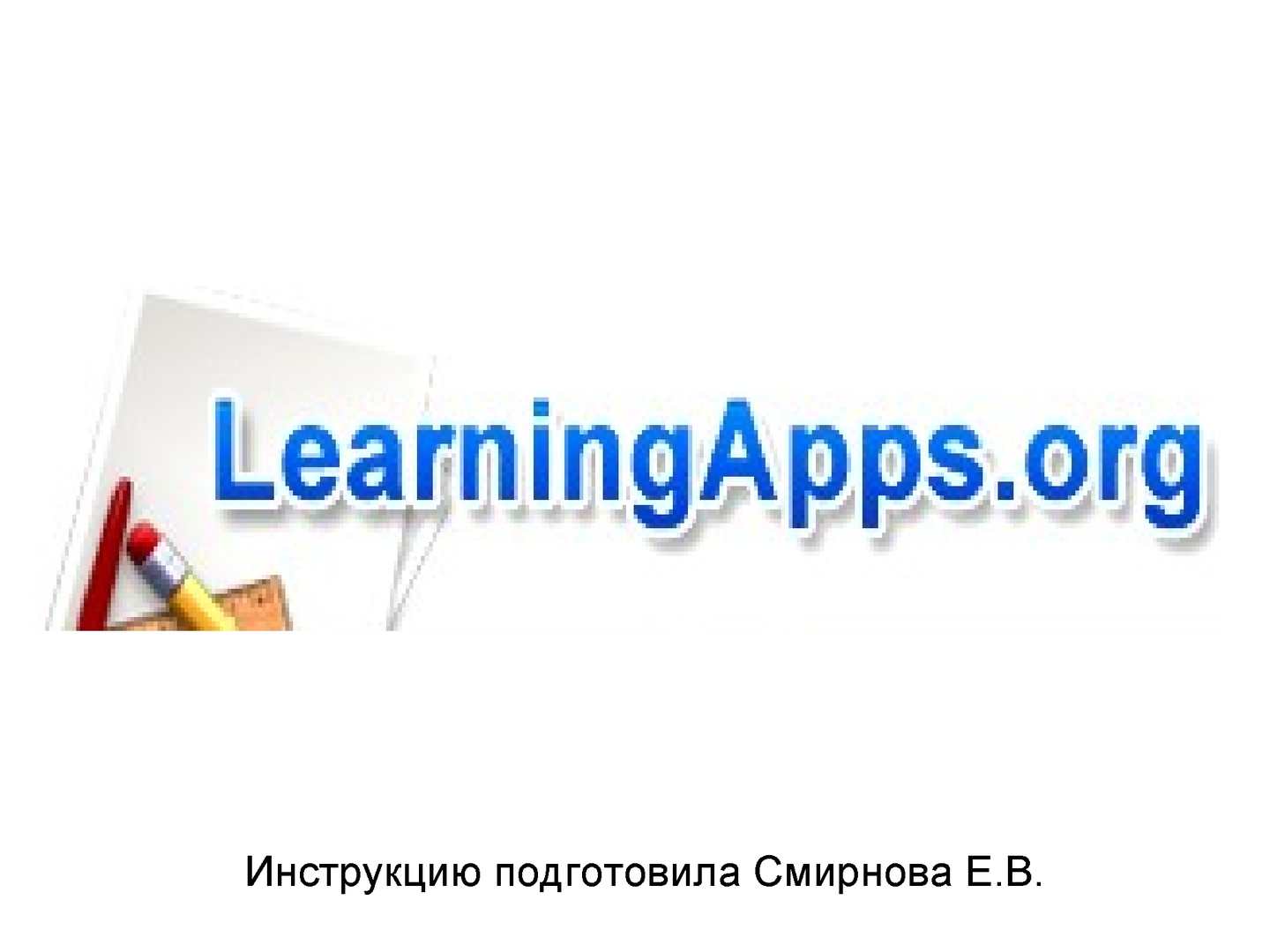 СЕРВИСЫ ДЛЯ СОЗДАНИЯ ТЕСТОВ
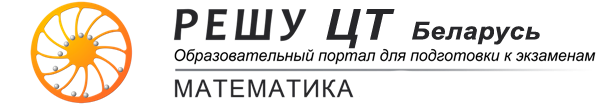 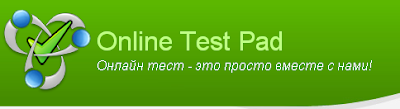 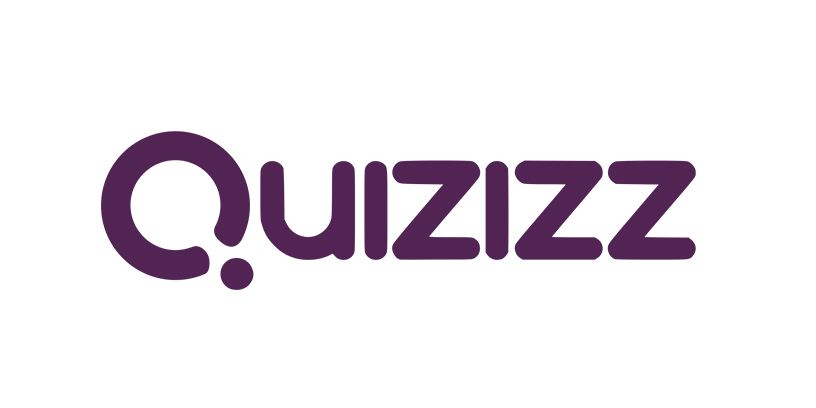 ФОРМУЛЫ!!!
ИНТЕРАКТИВНЫЕ РАБОЧИЕ ЛИСТЫ
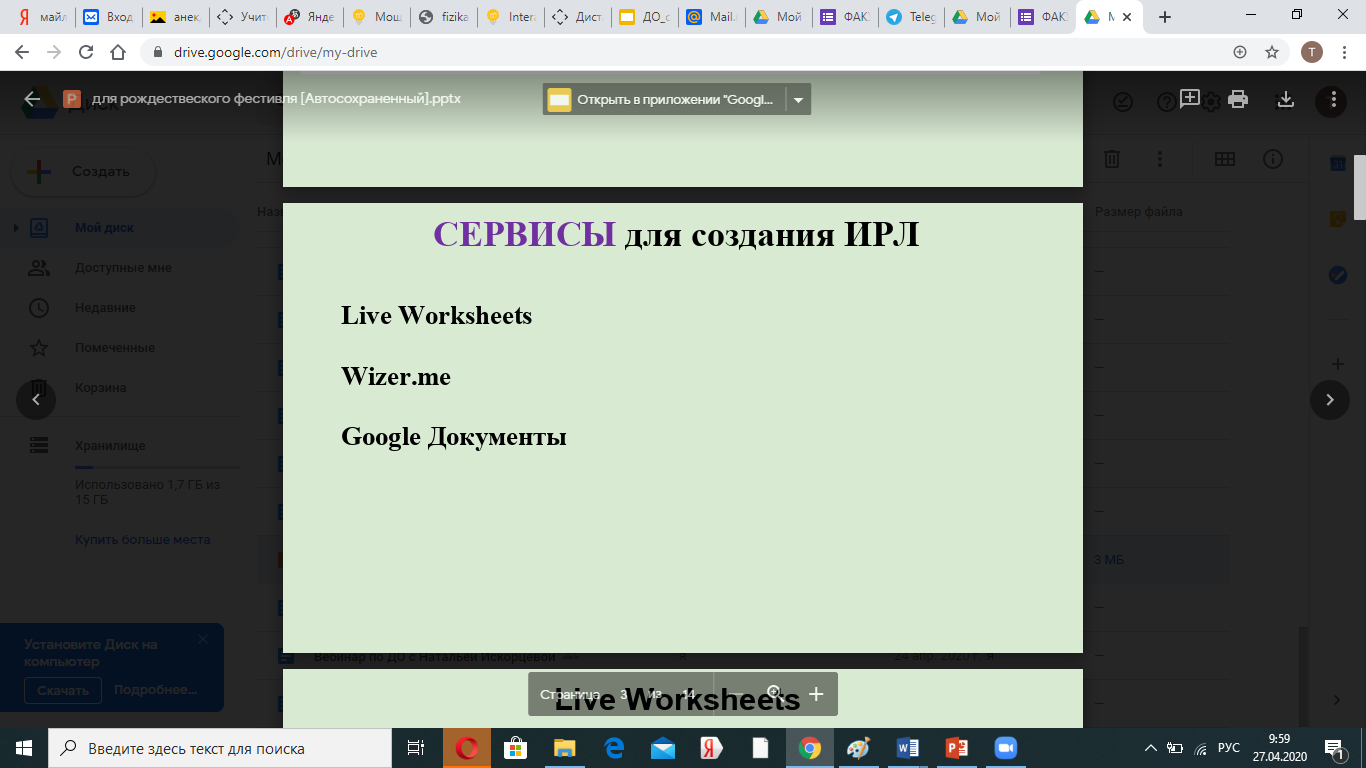 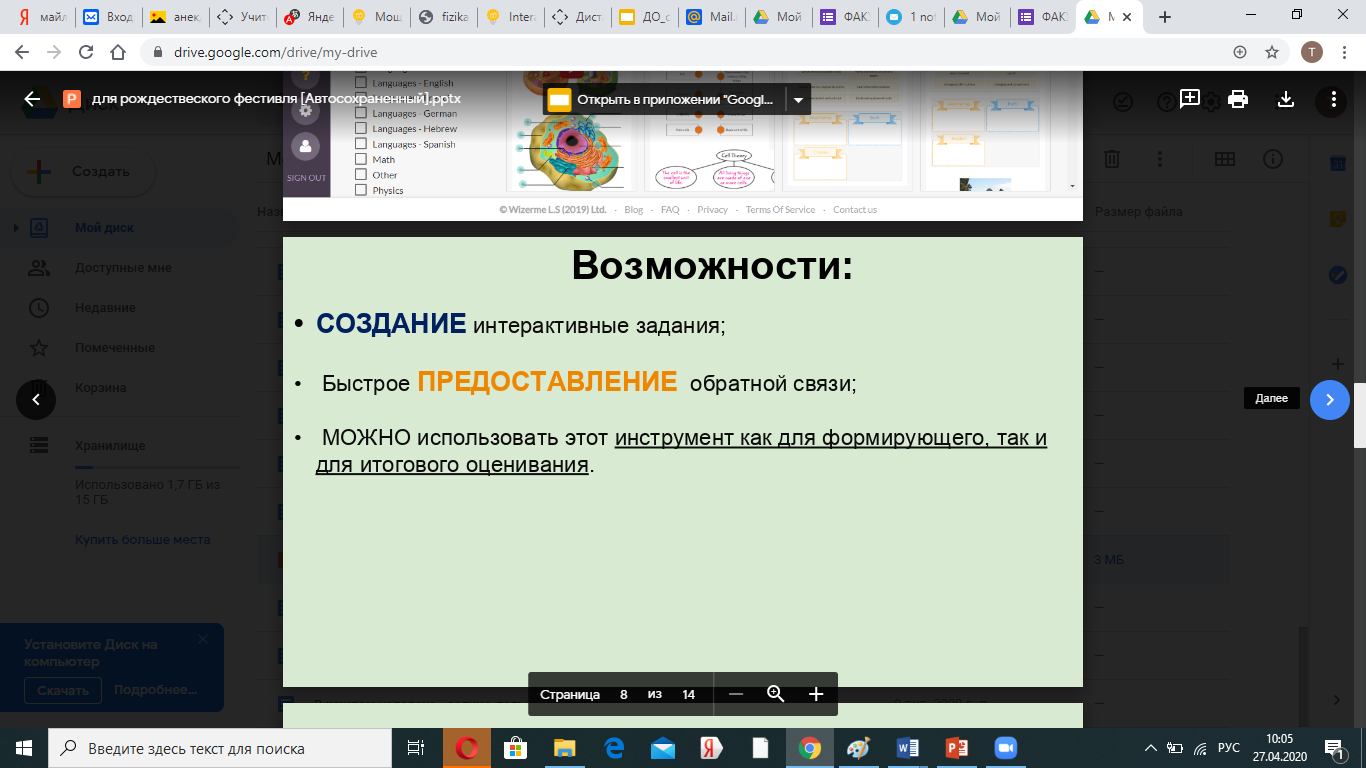 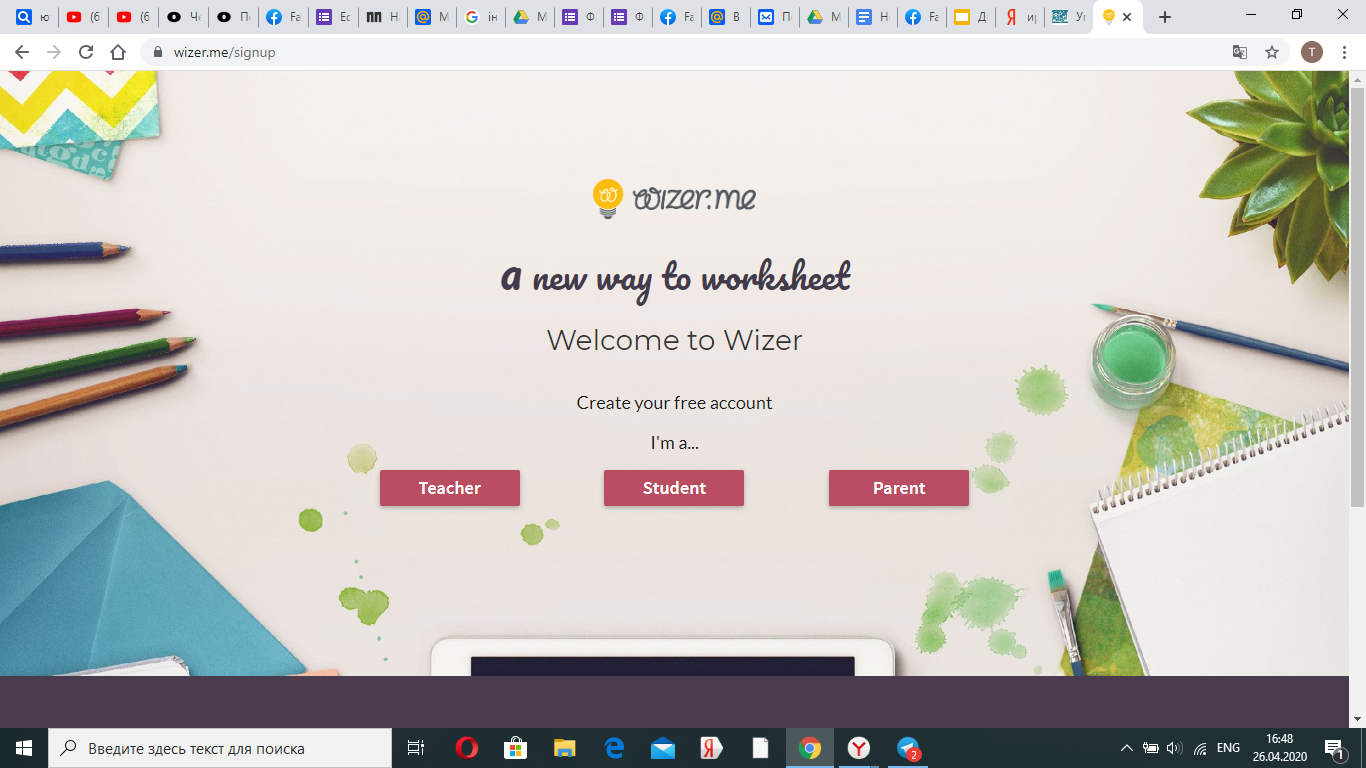 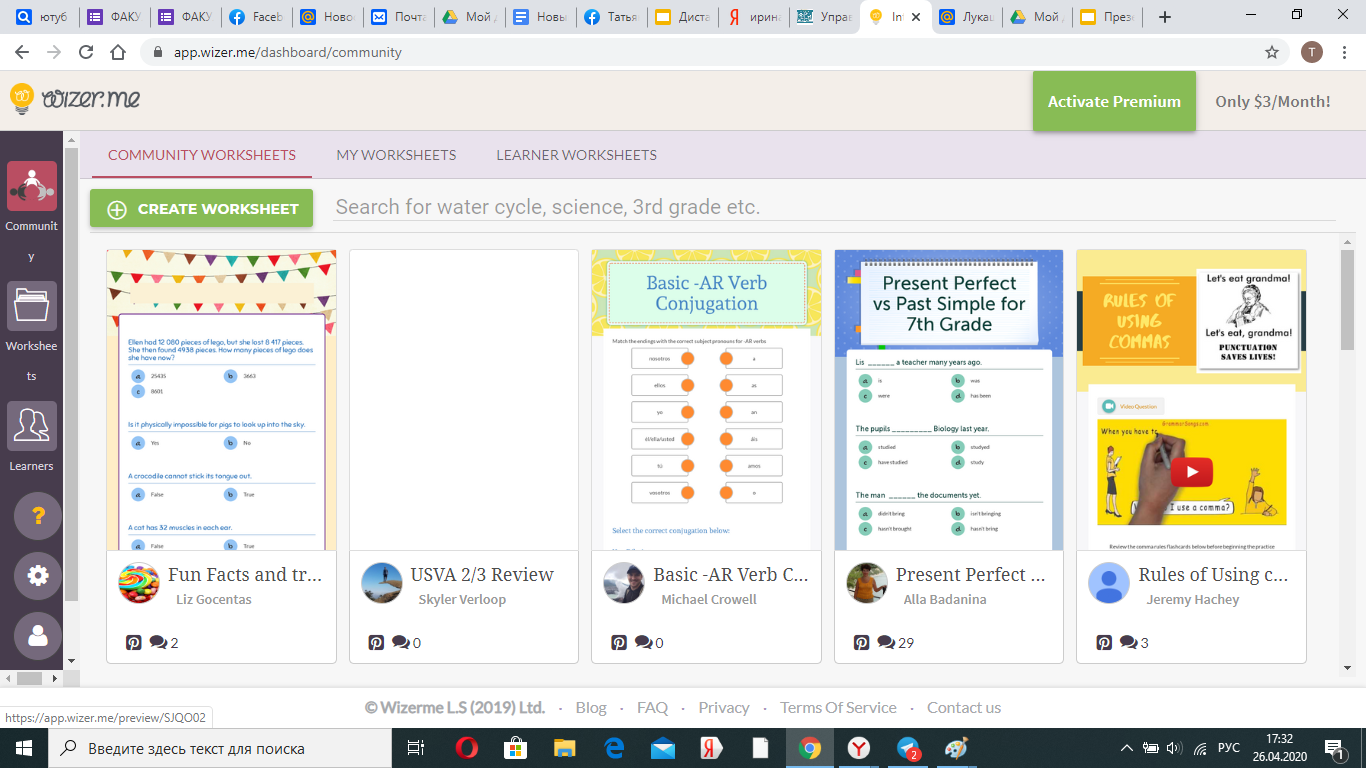 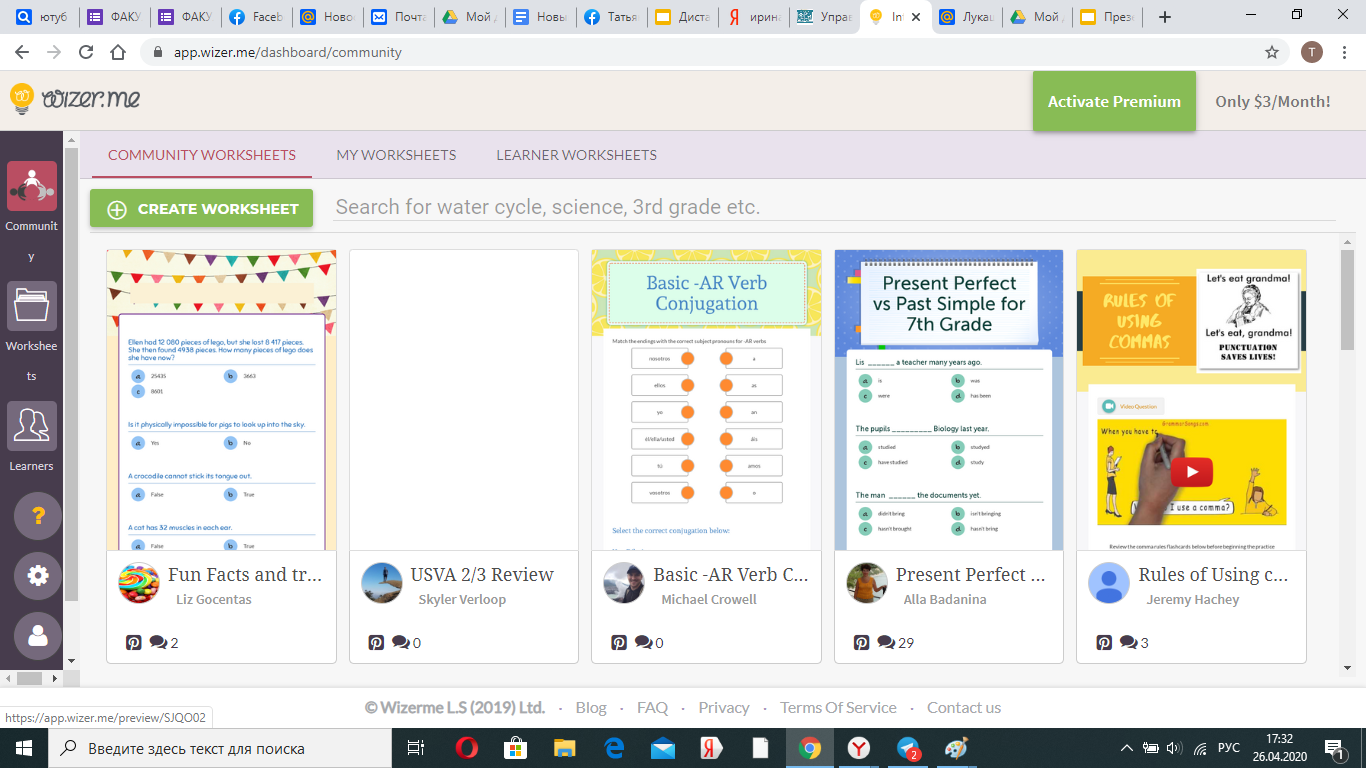 English?
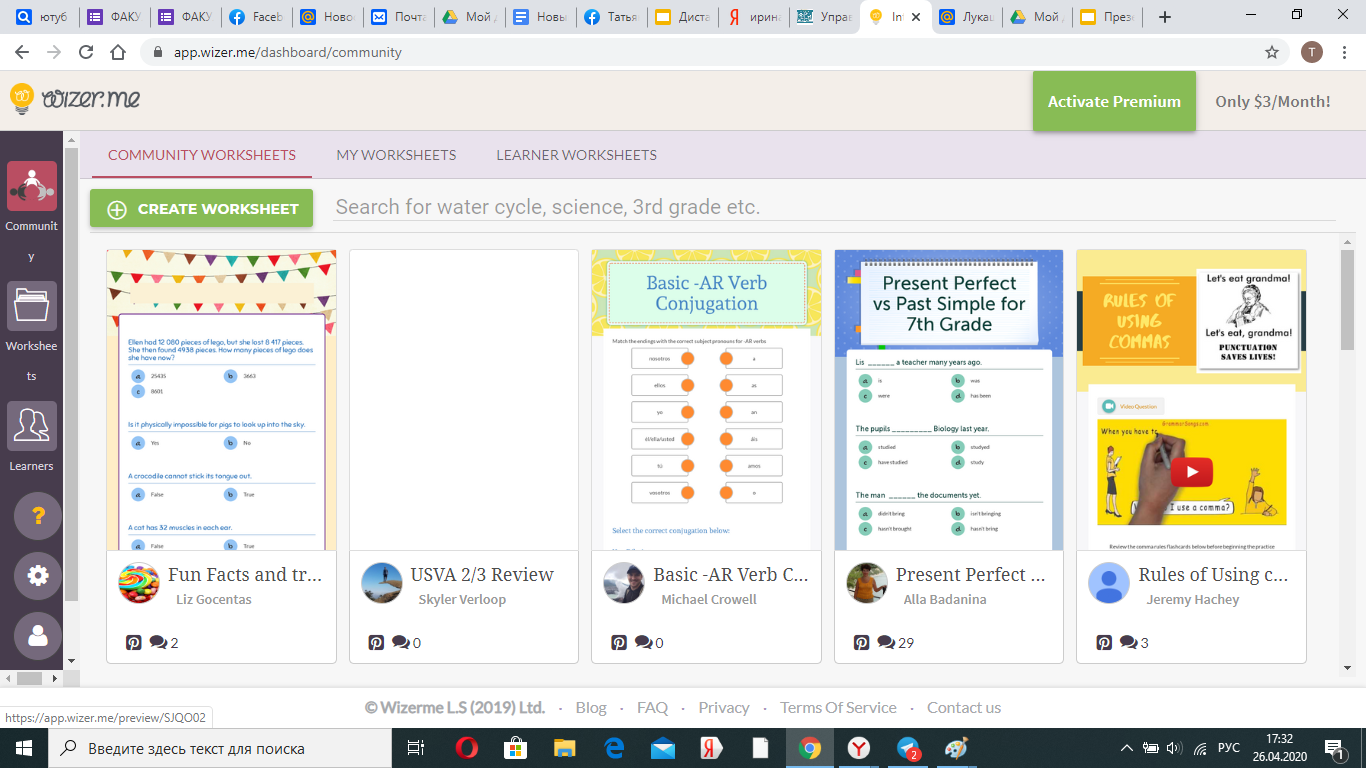 ПОЛЬЗУЙТЕСЬ
Google Chrome
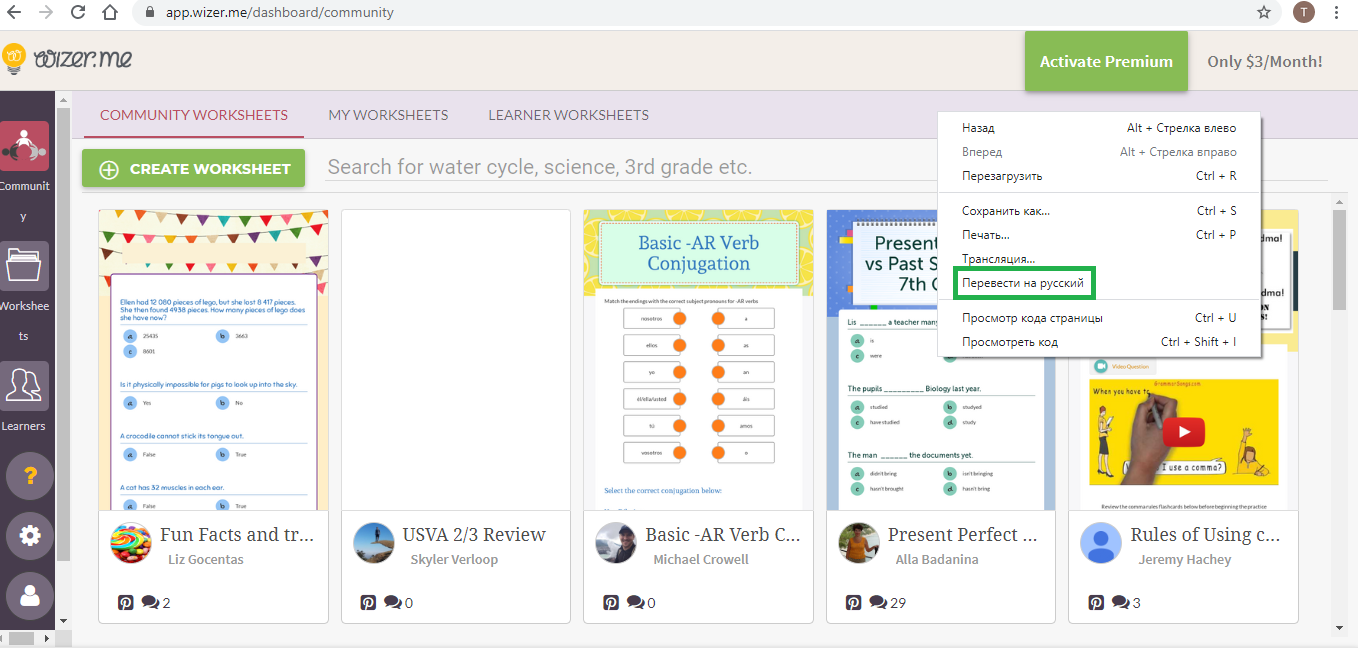 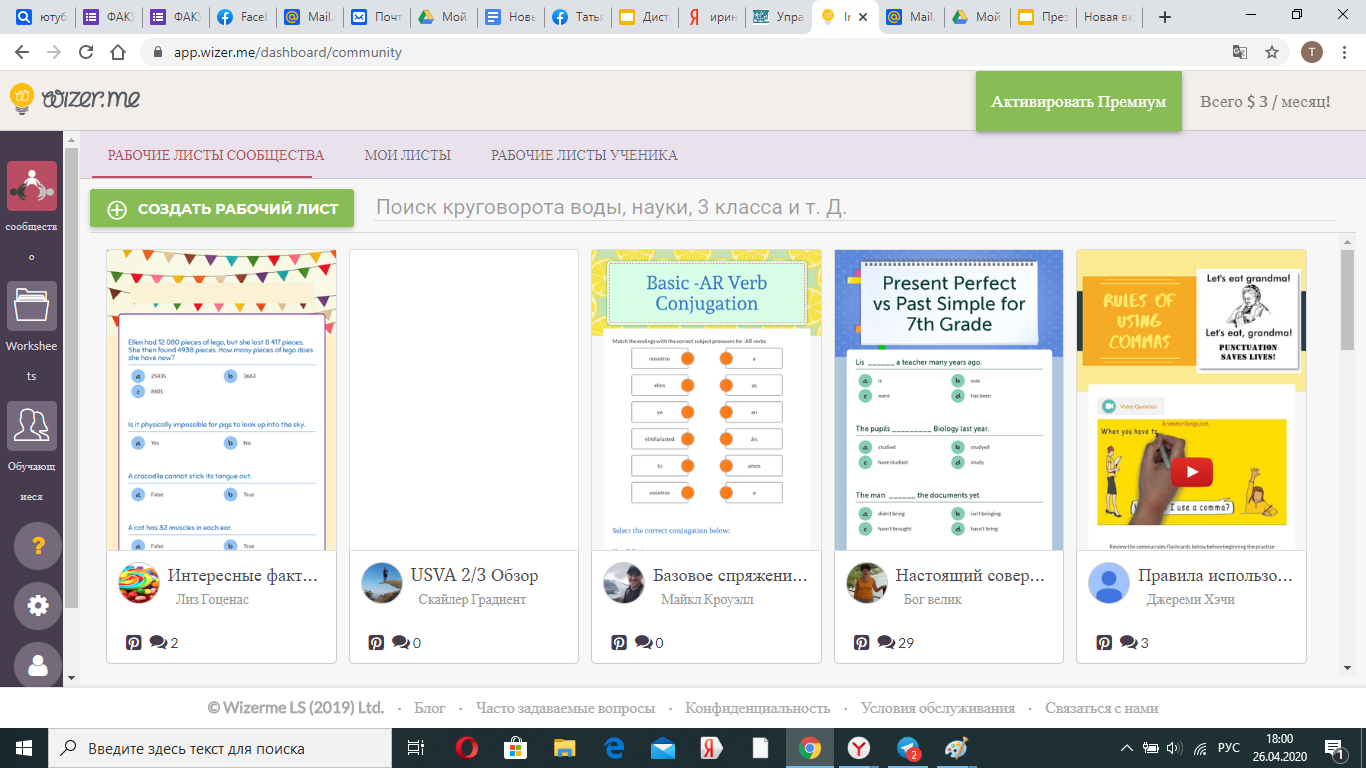 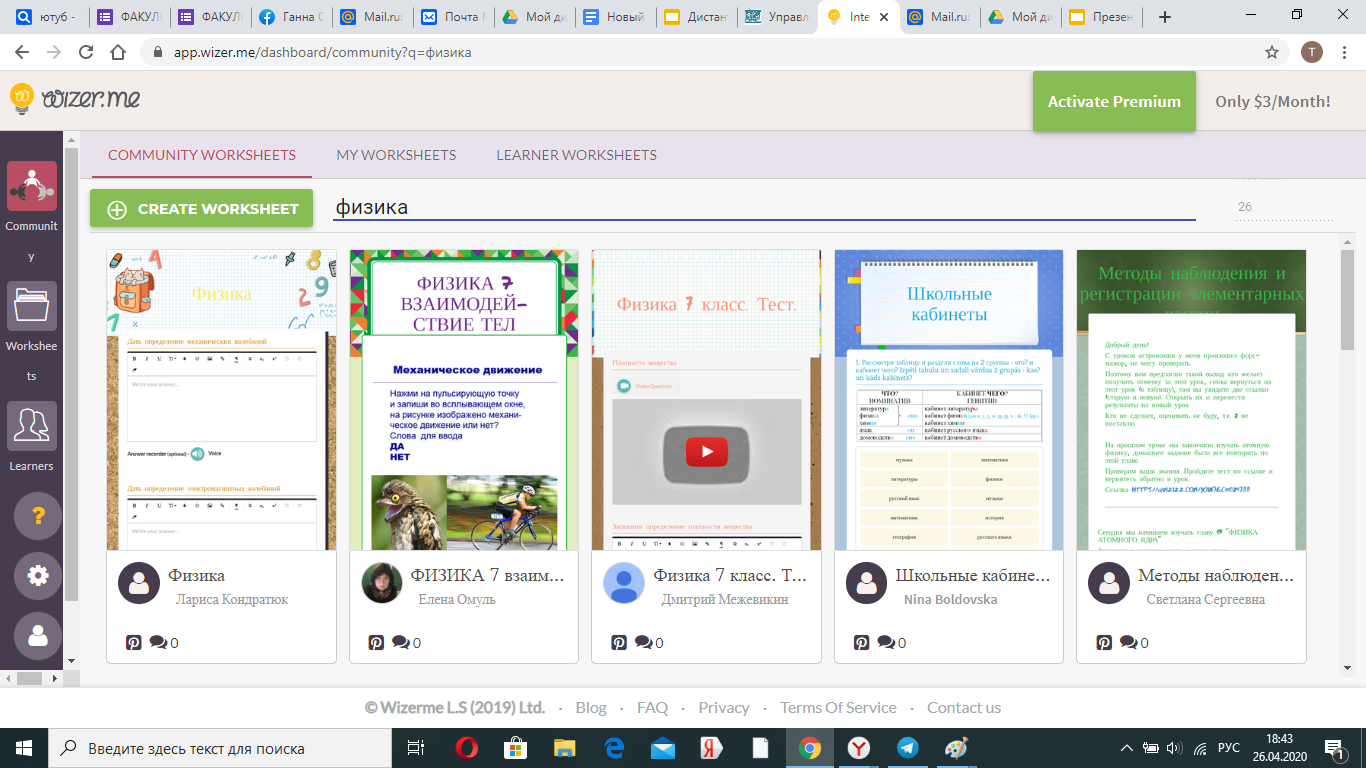 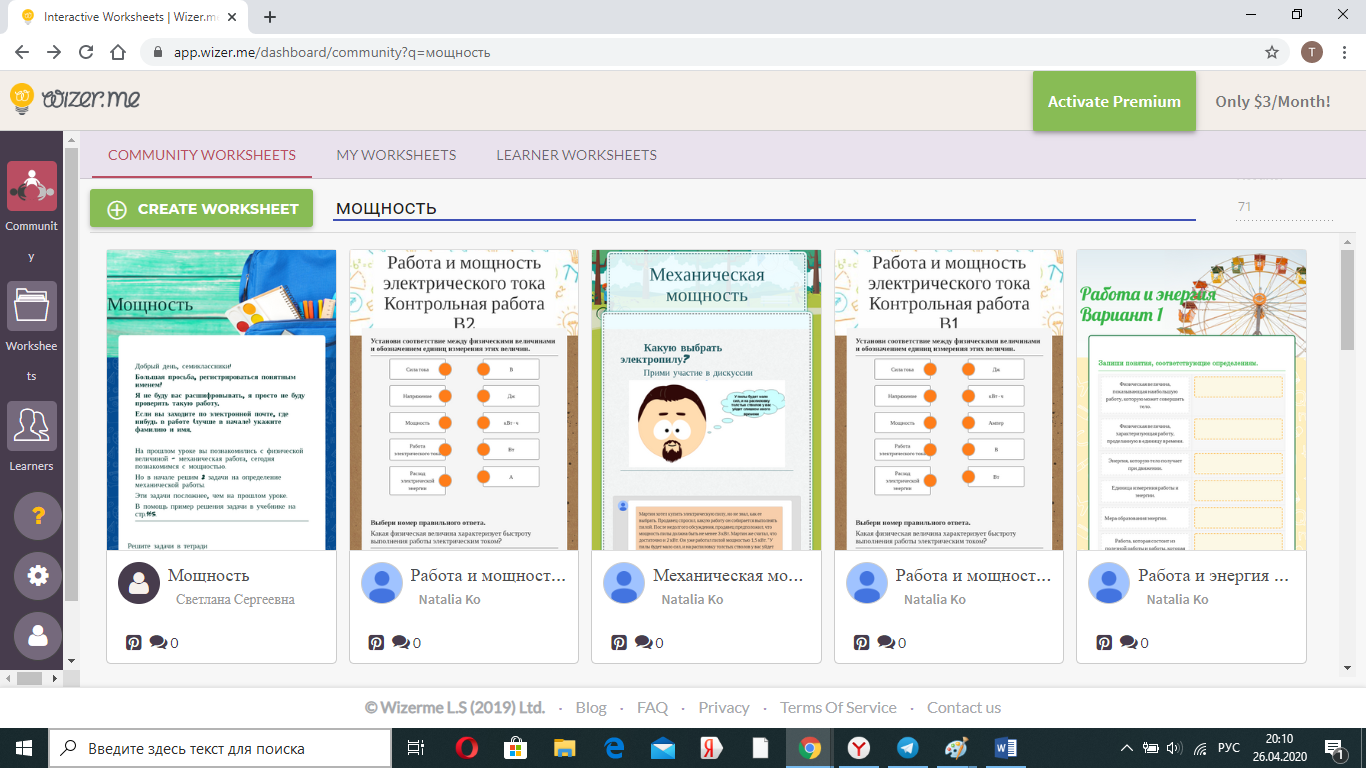 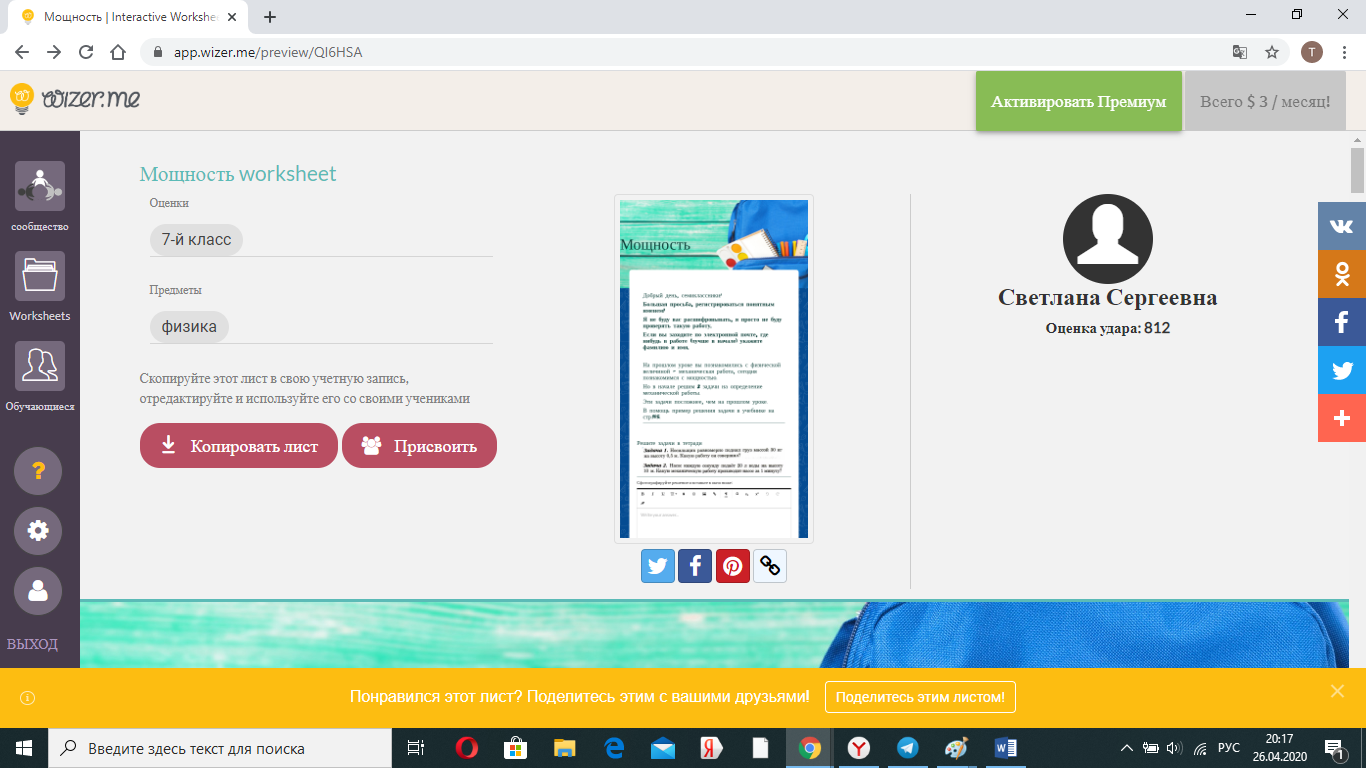 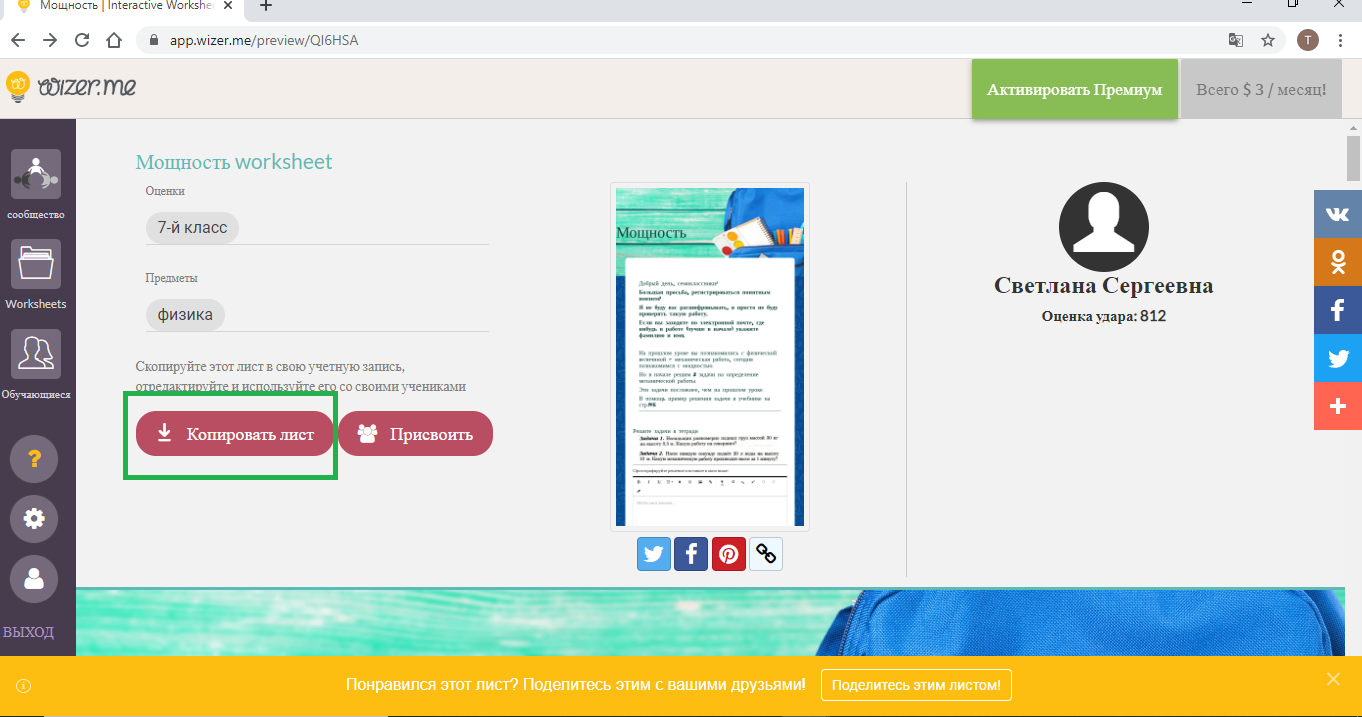 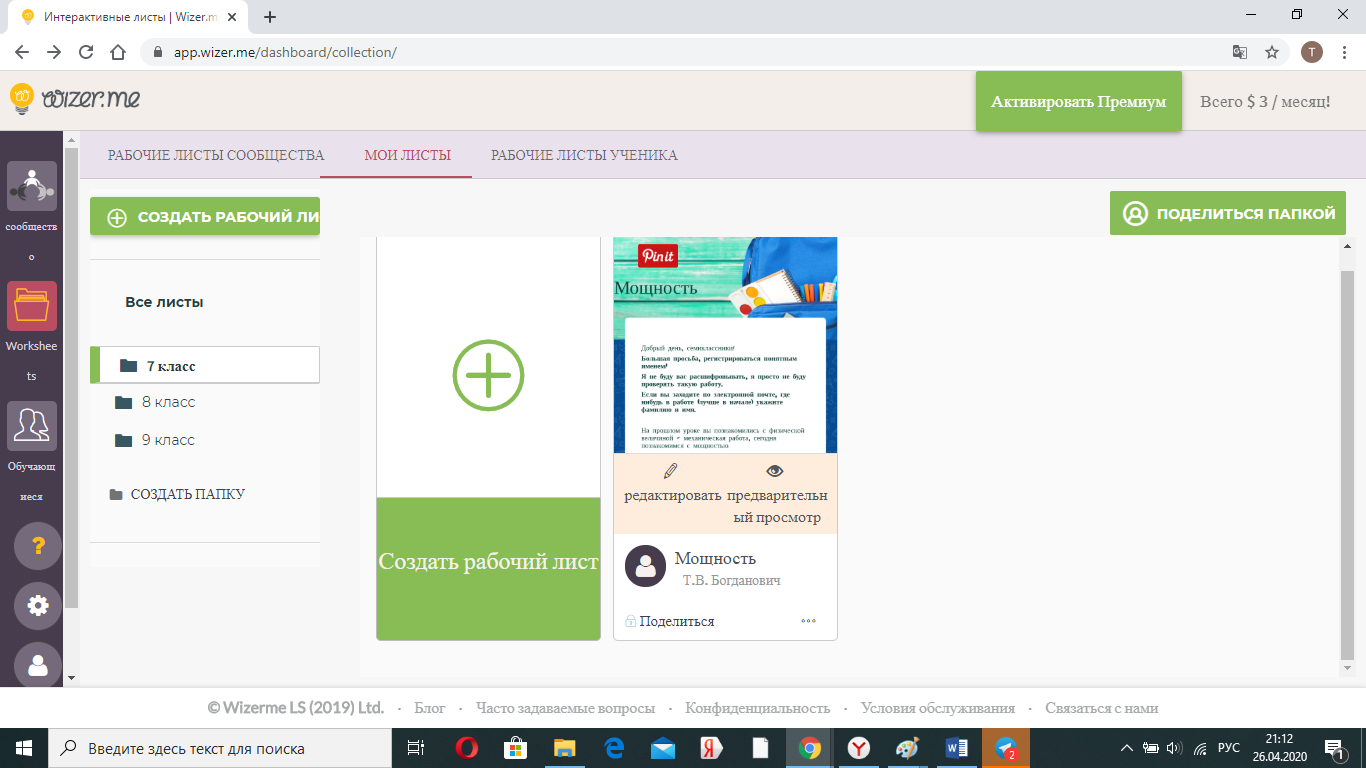 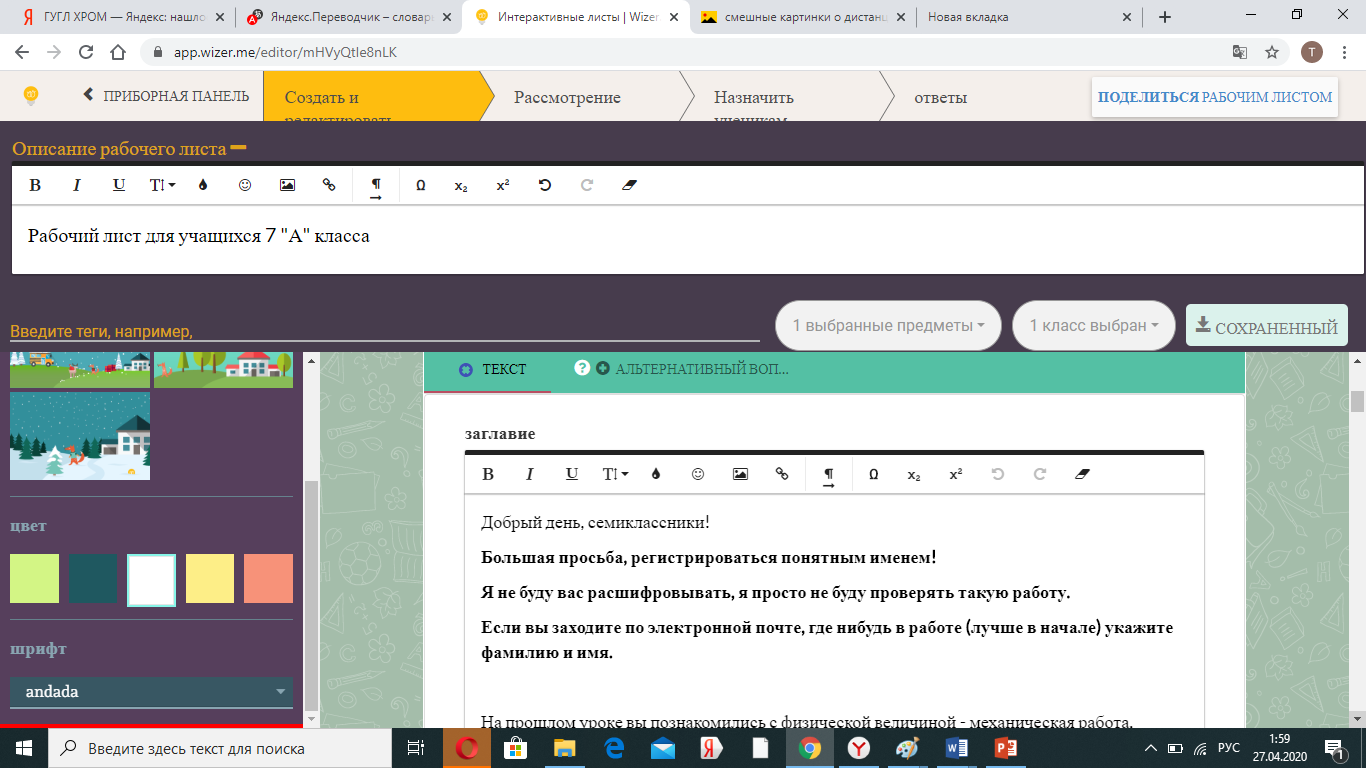 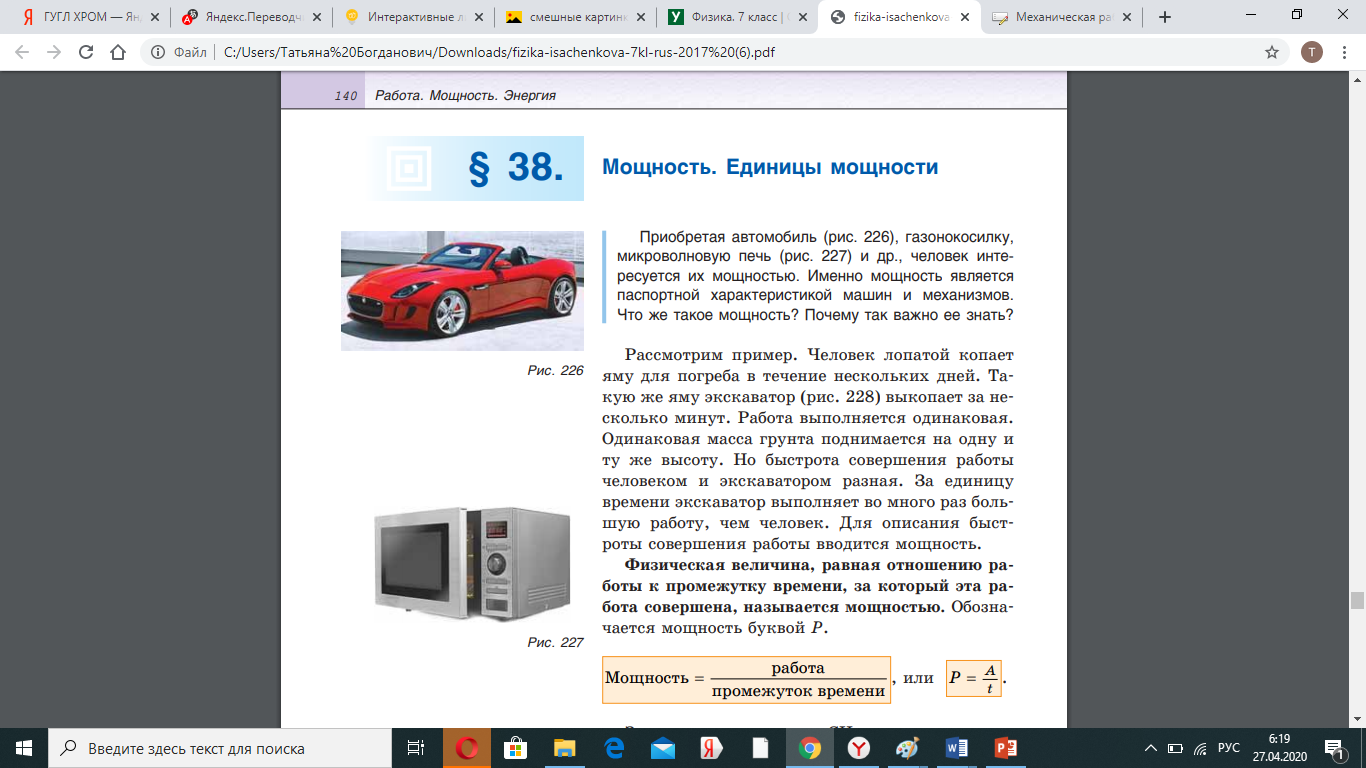 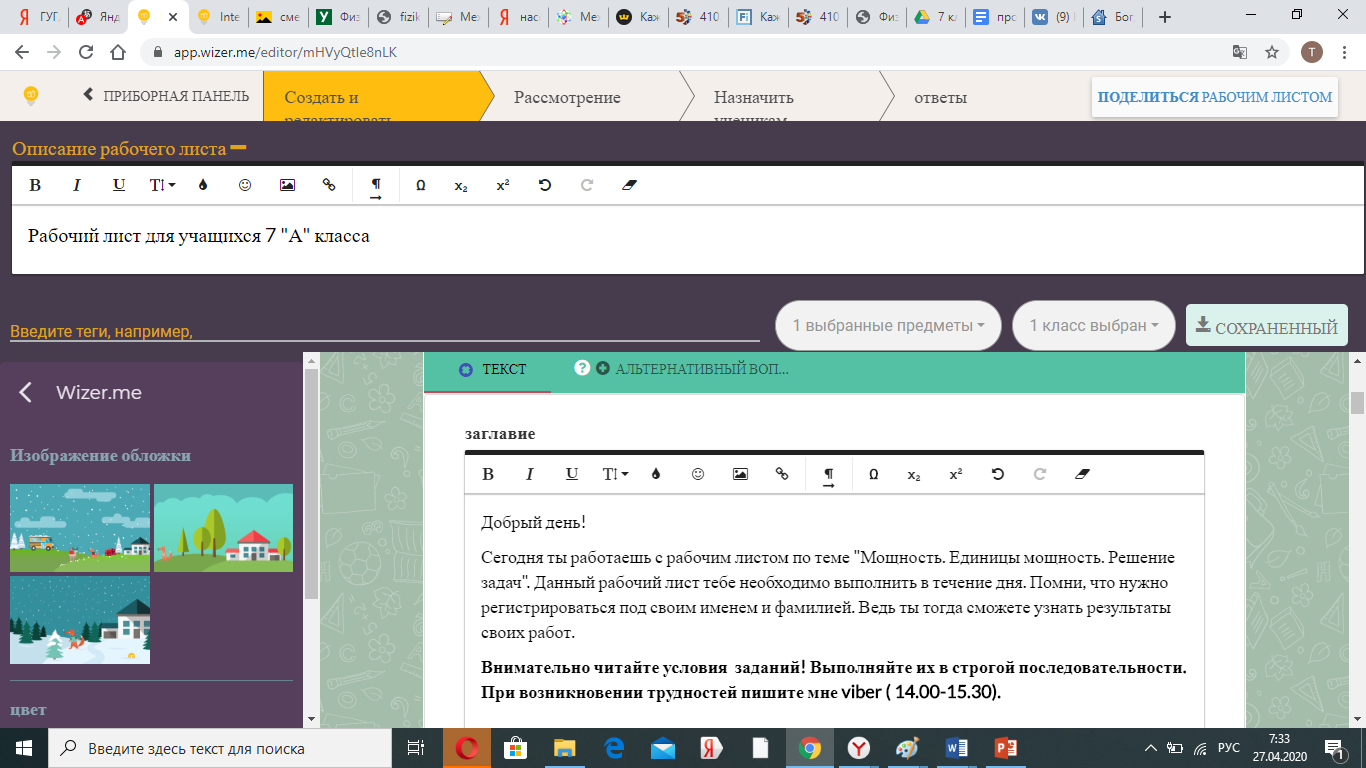 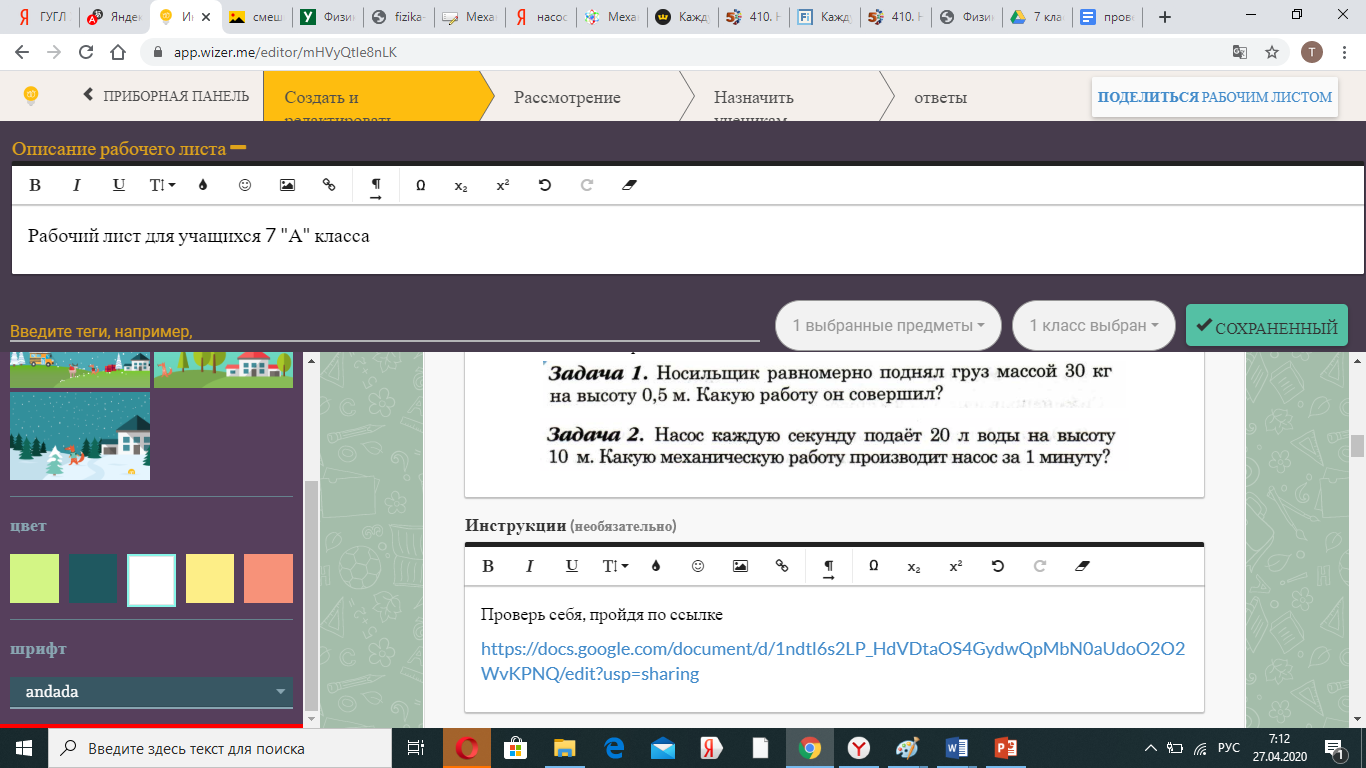 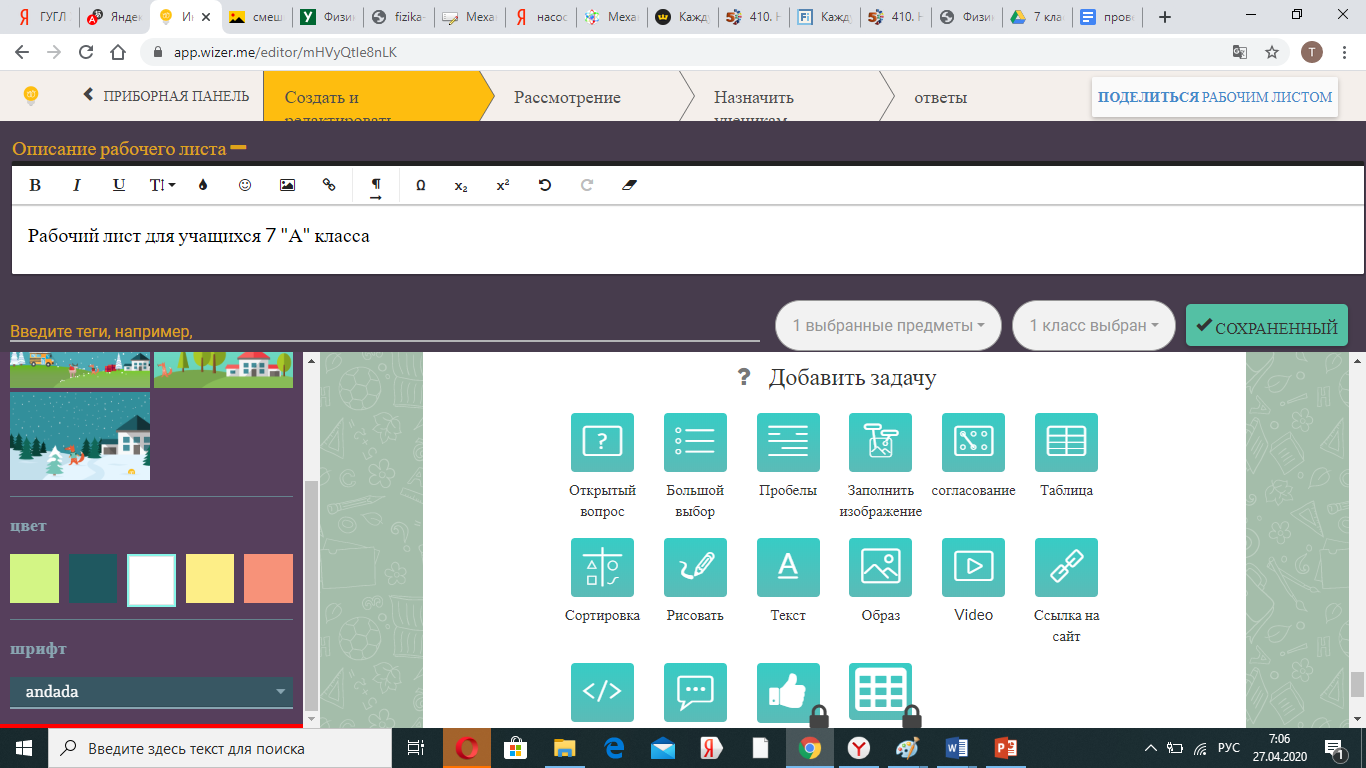 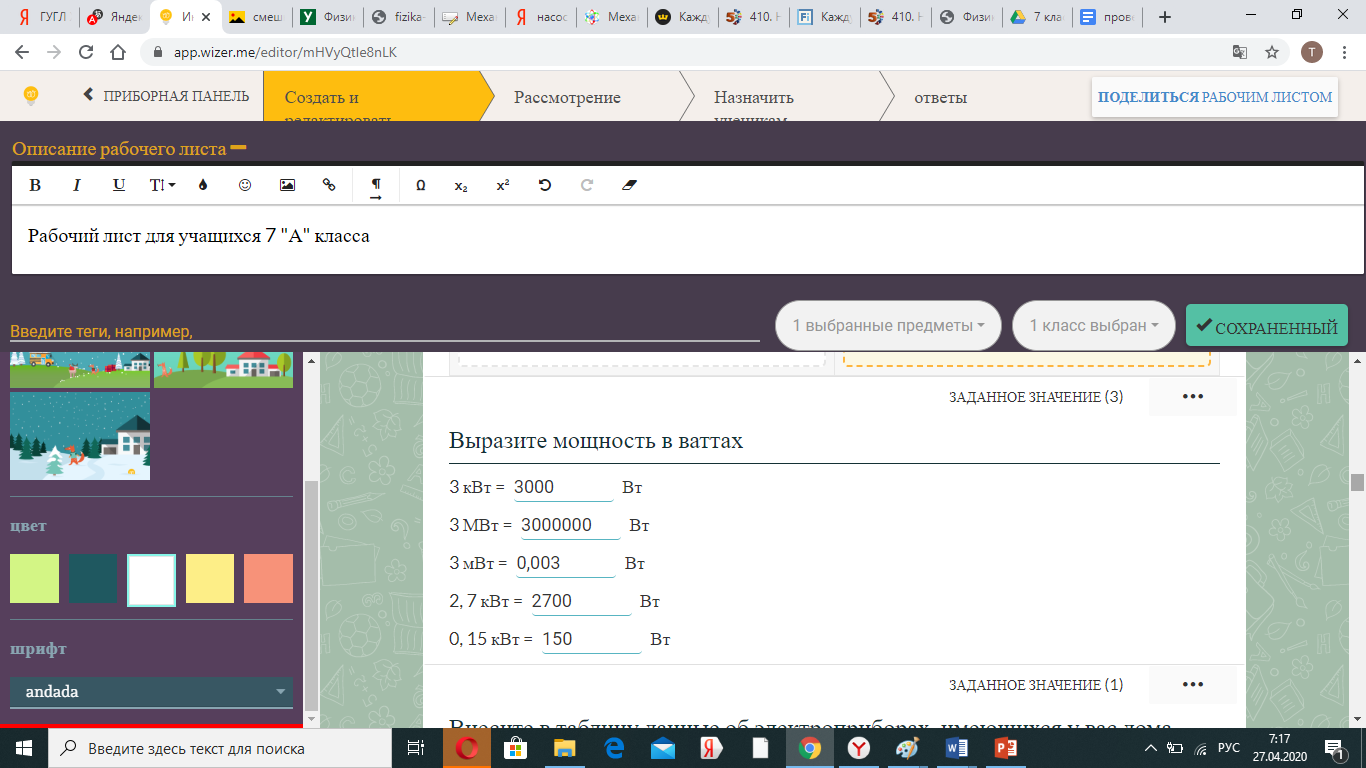 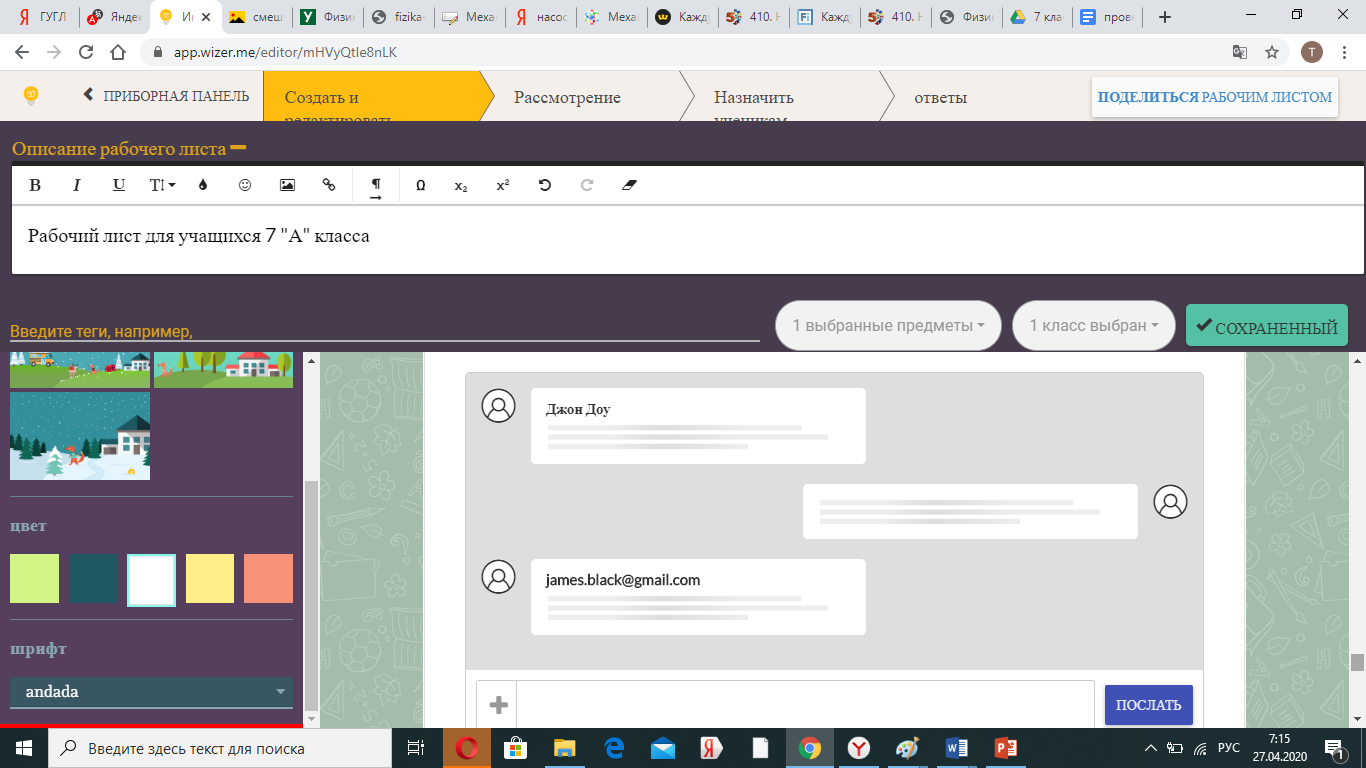 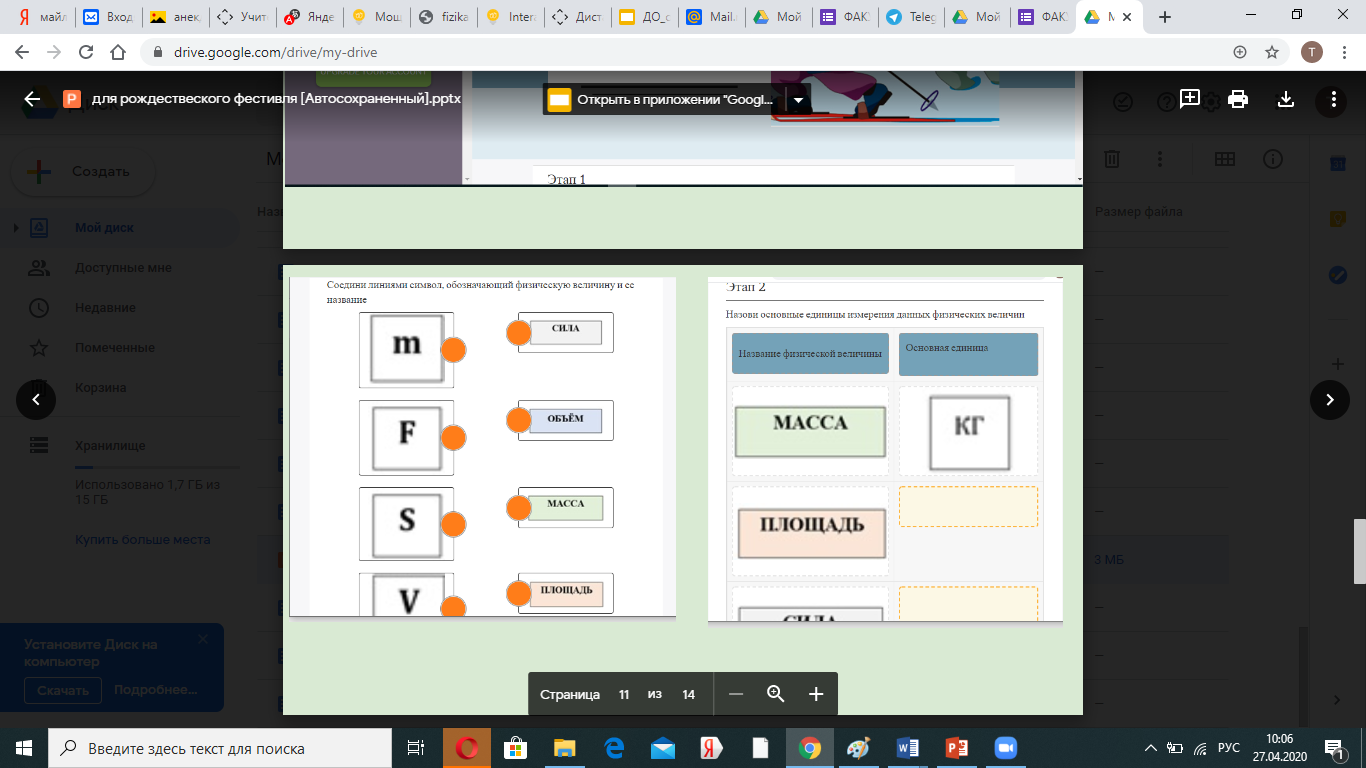 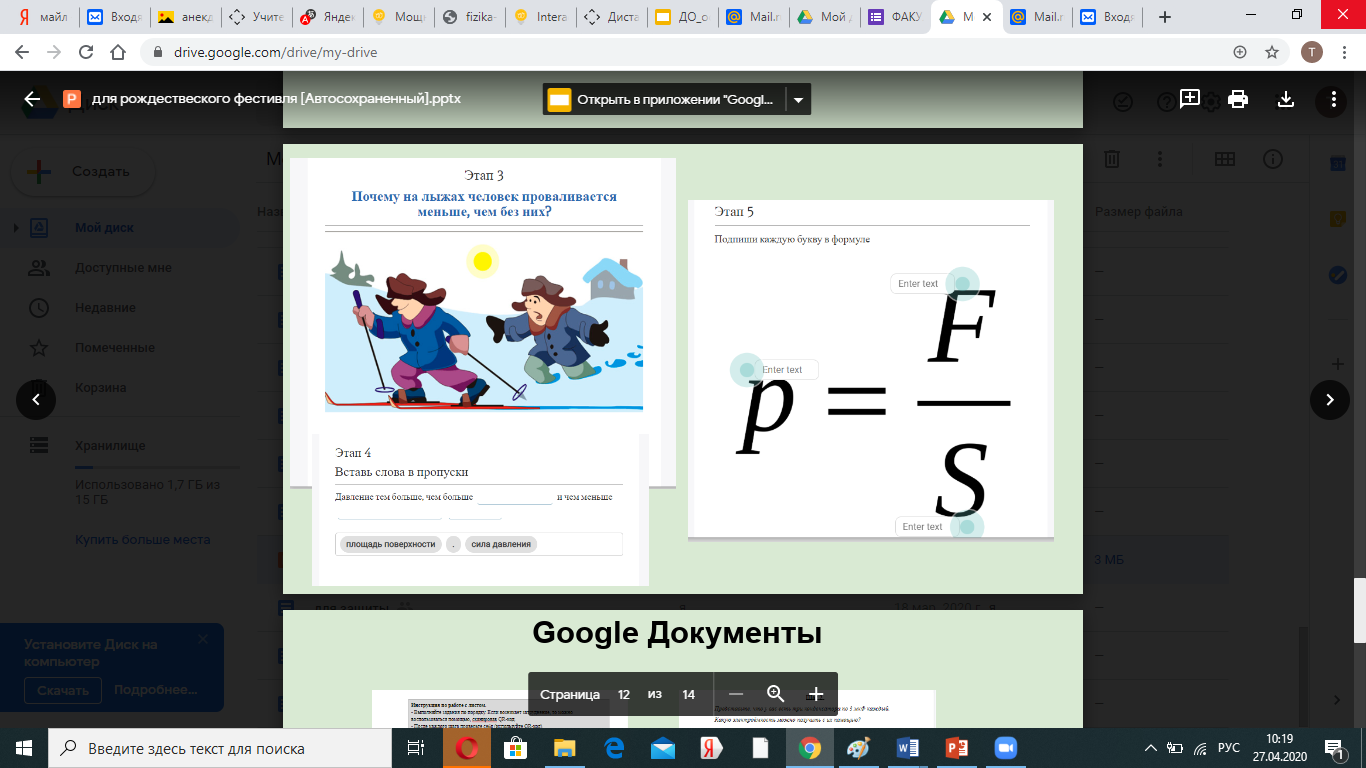 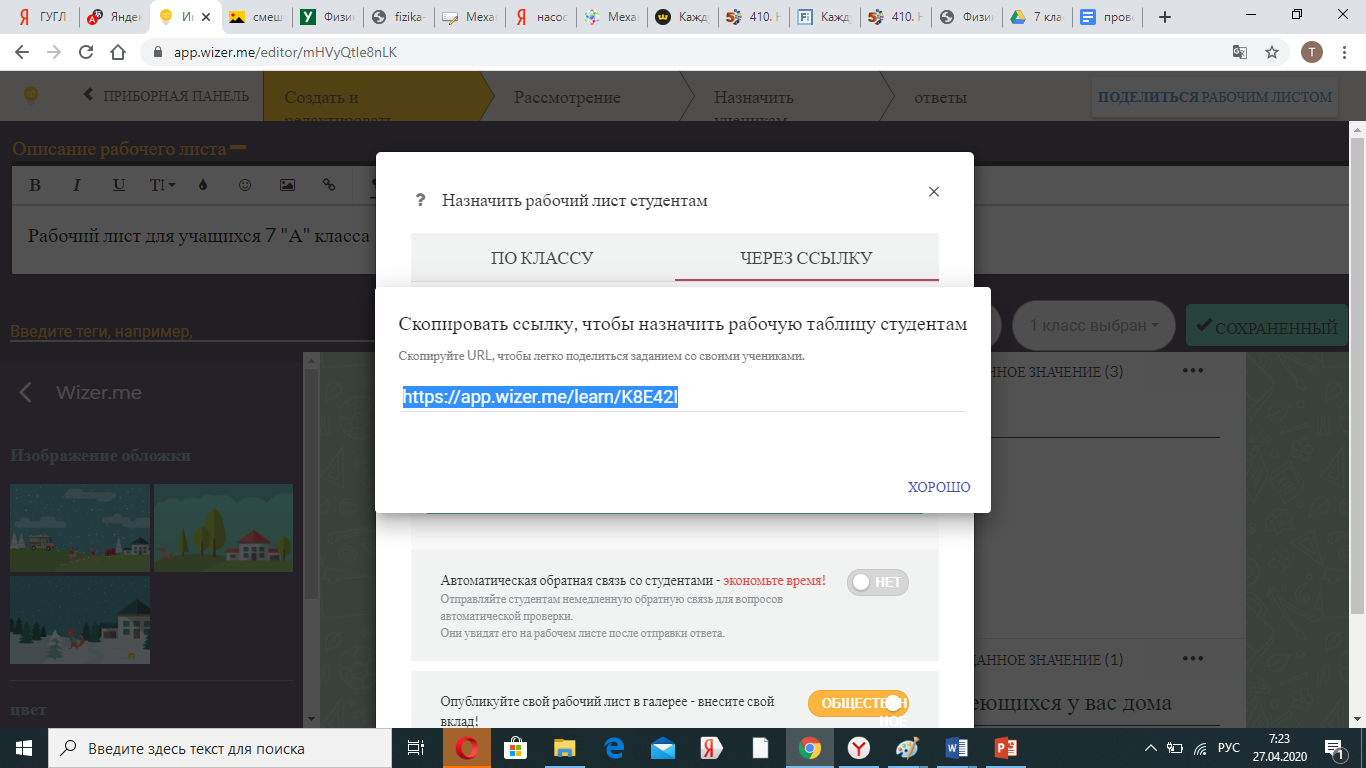 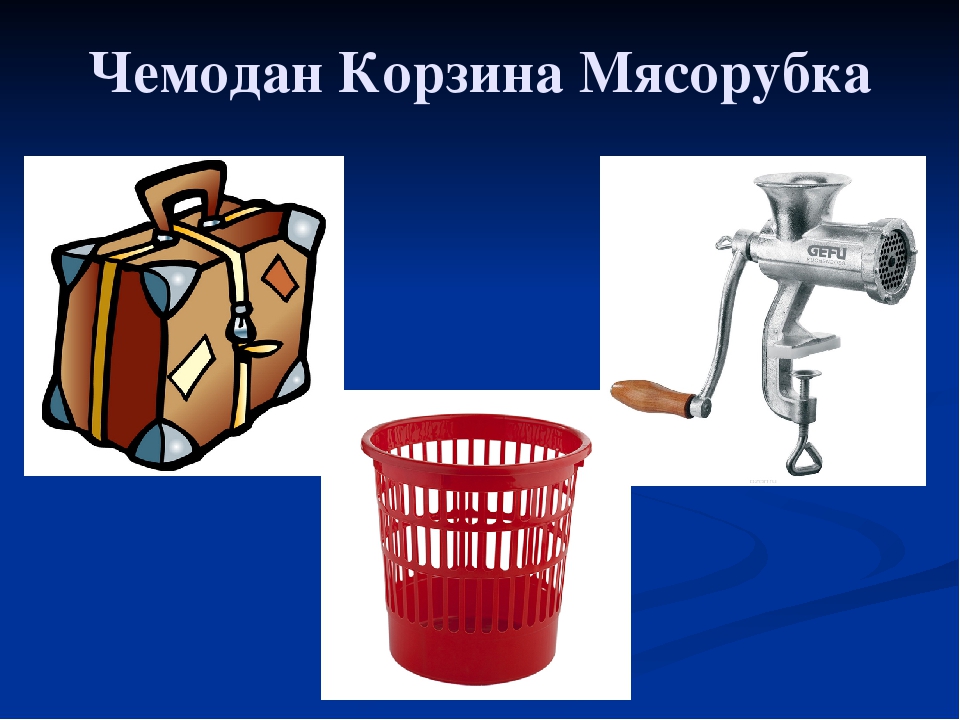